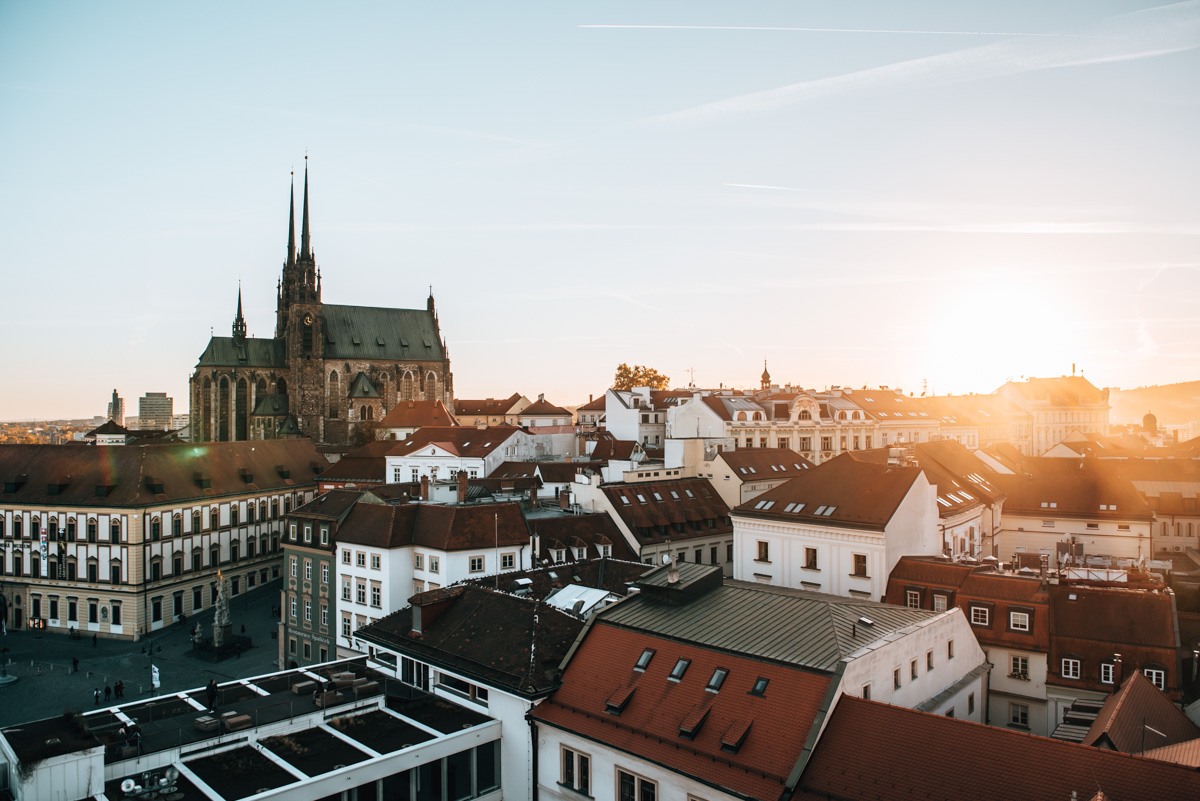 おすすめの観光地
Týna, Dan, Aida
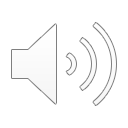 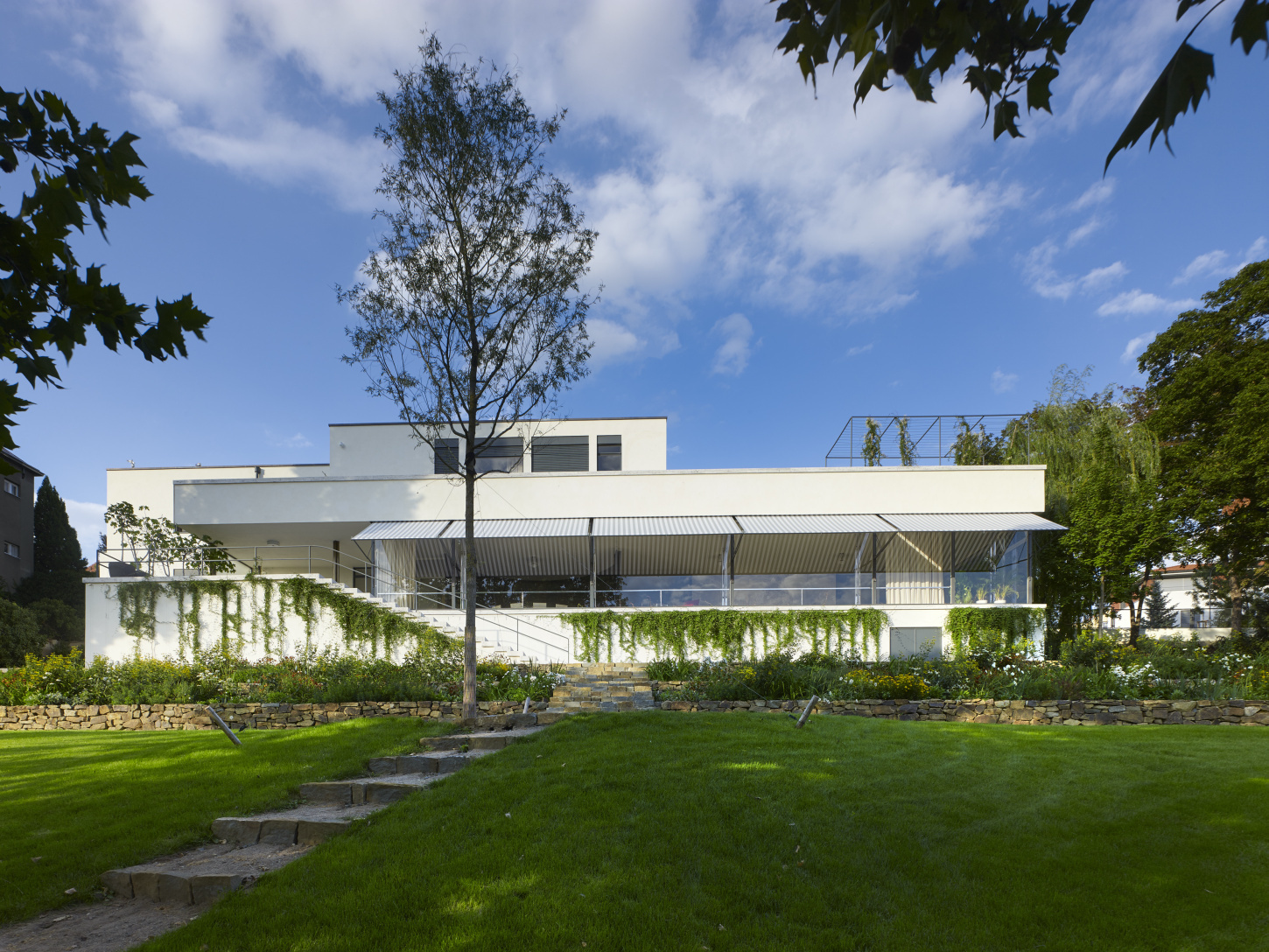 トゥーゲントハット邸ミース・ファン・デル・ローエ
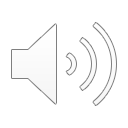 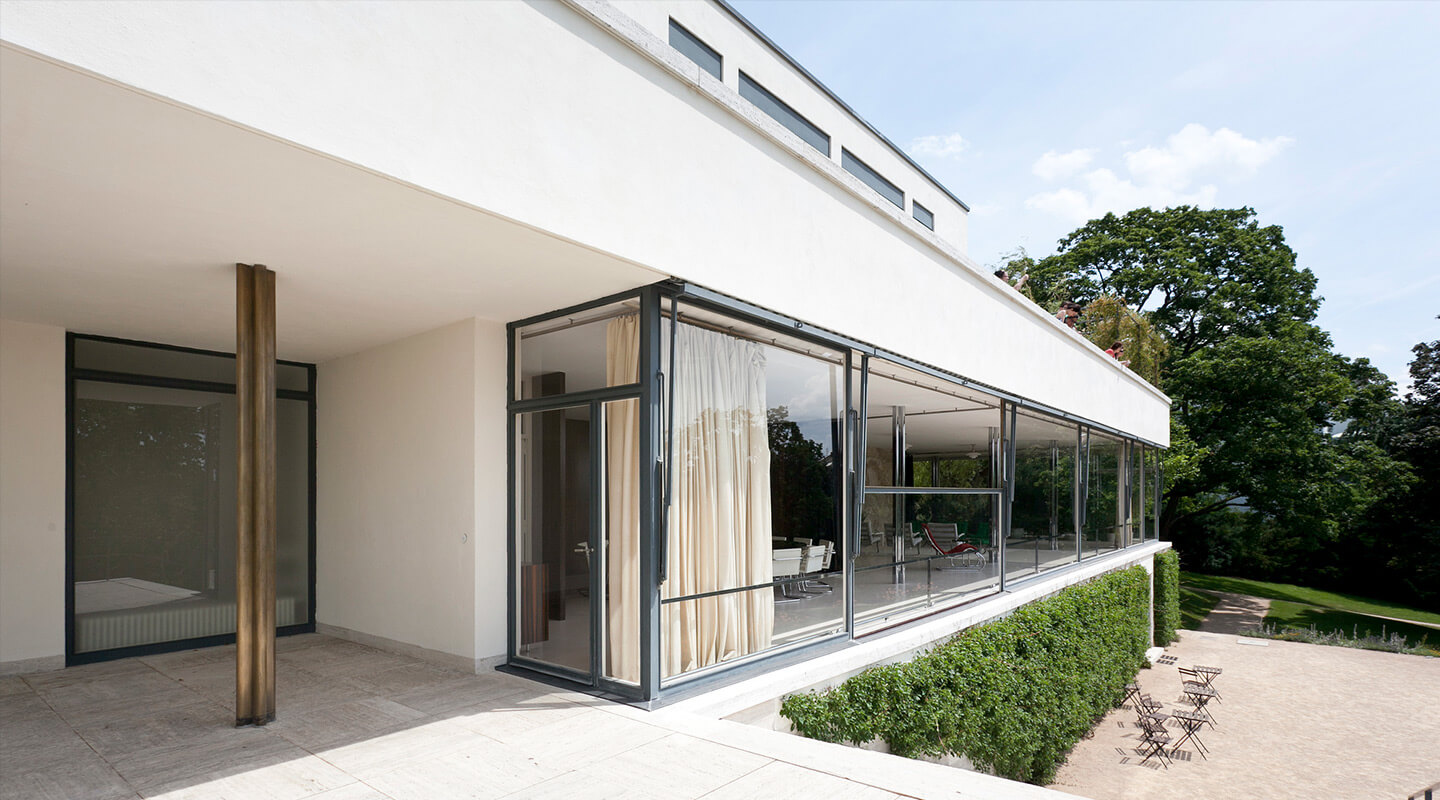 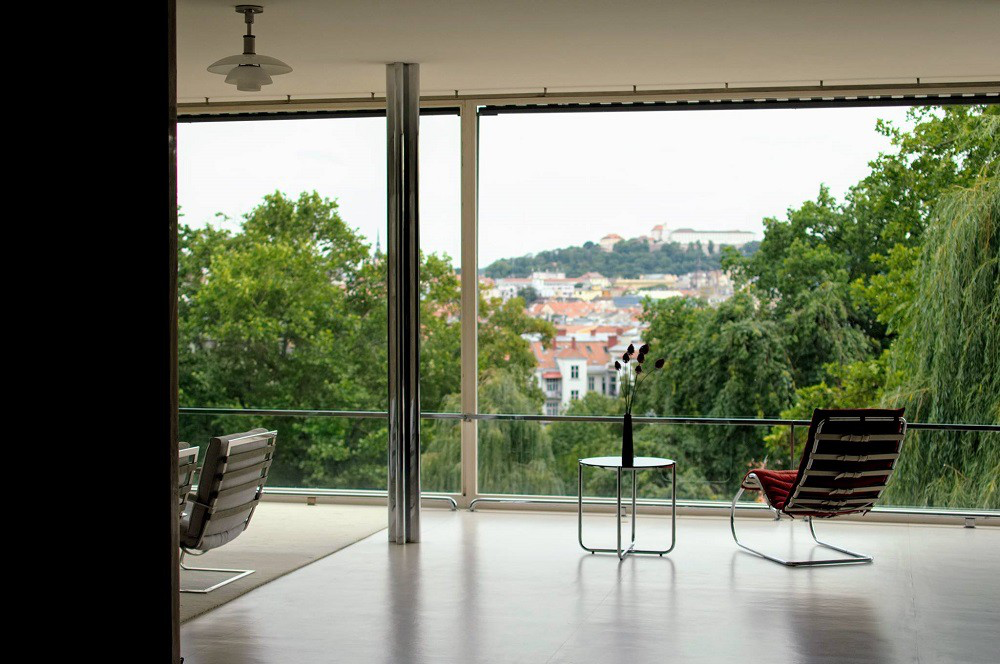 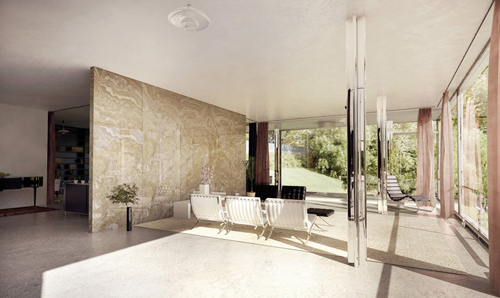 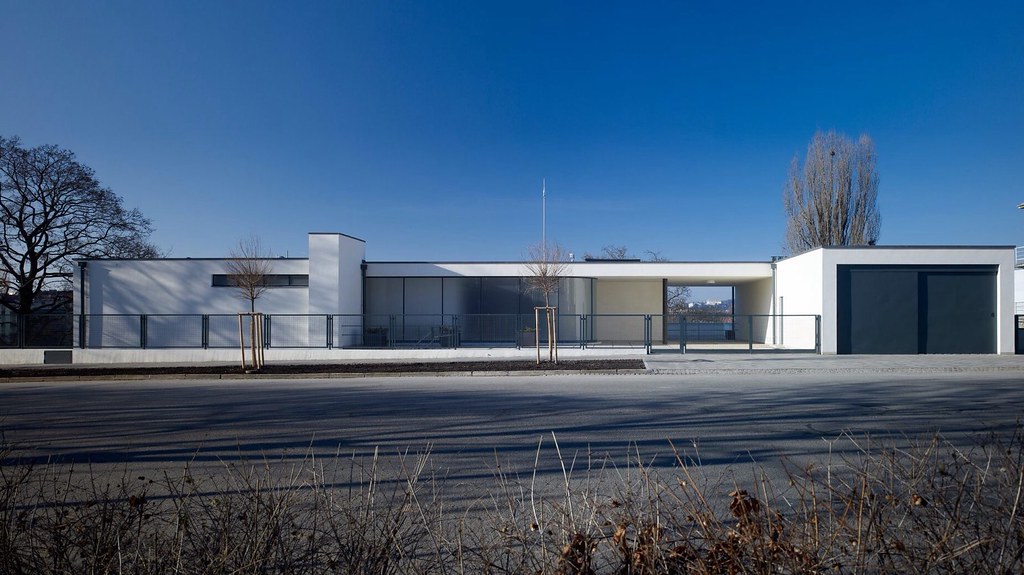 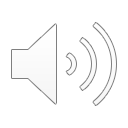 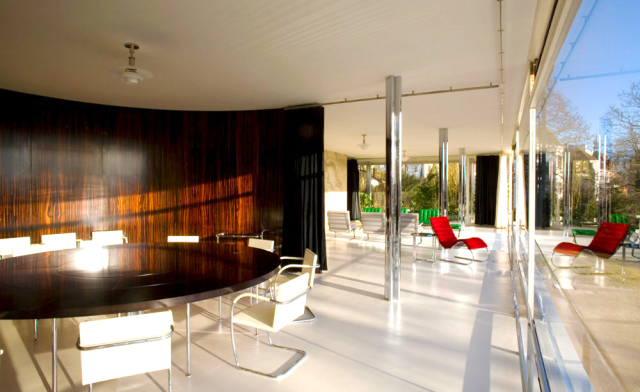 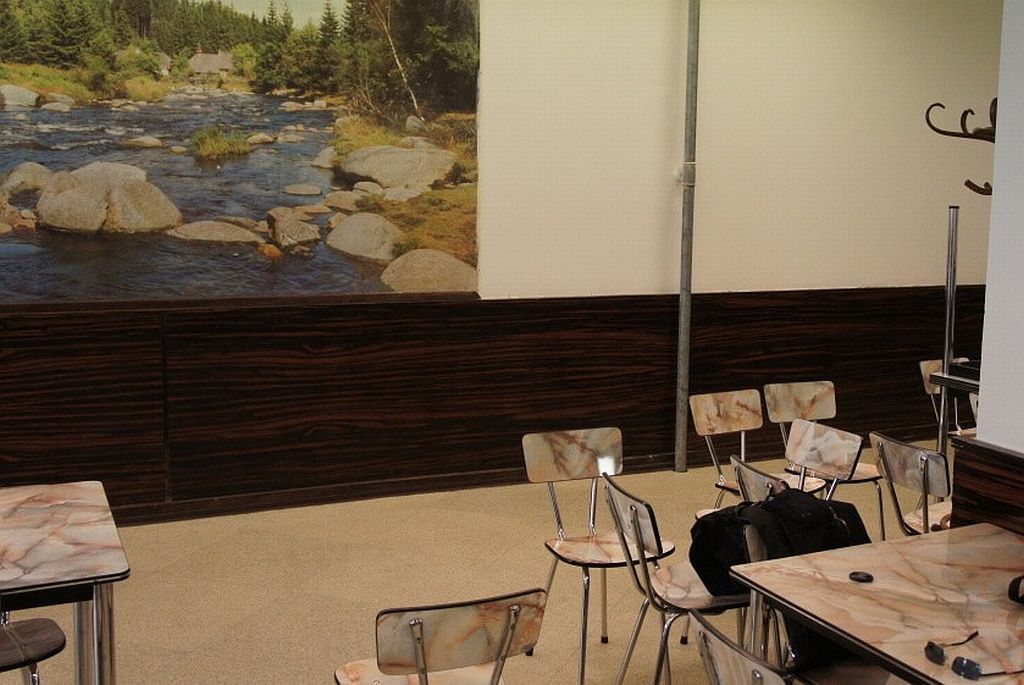 見つけた黒板
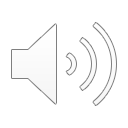 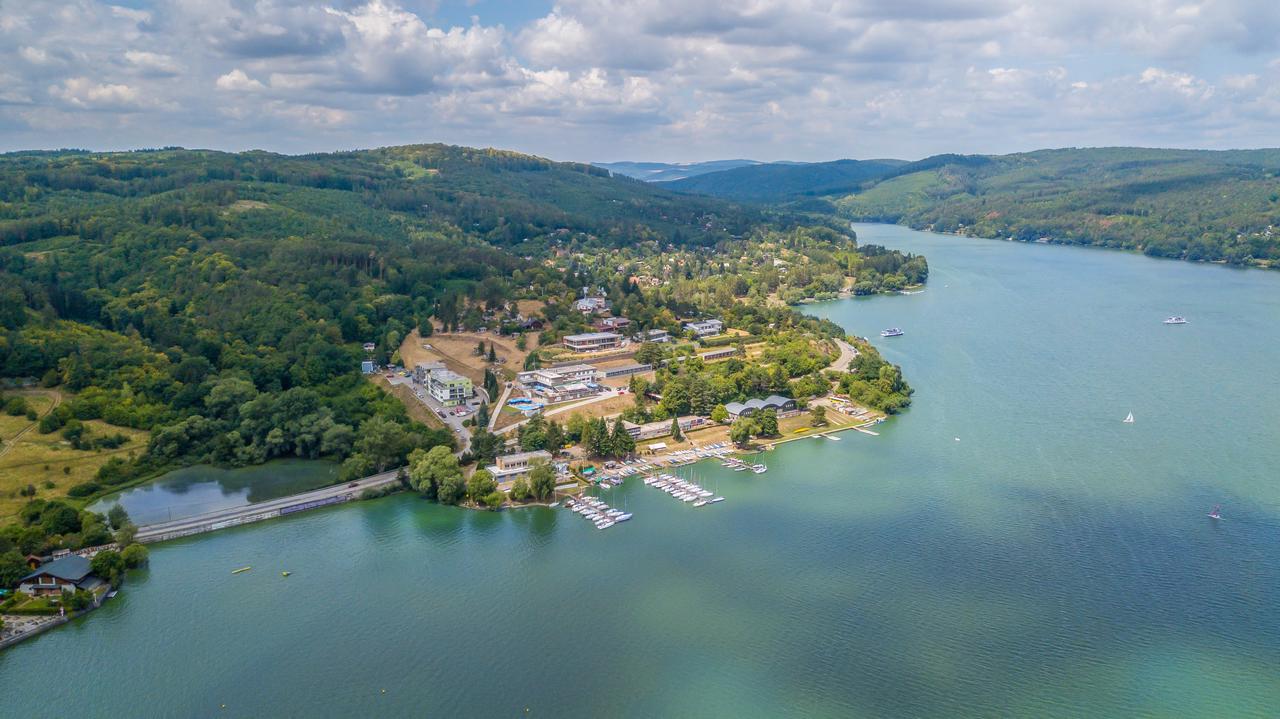 ブルノ·ダム
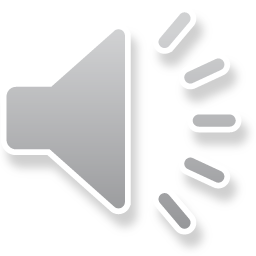 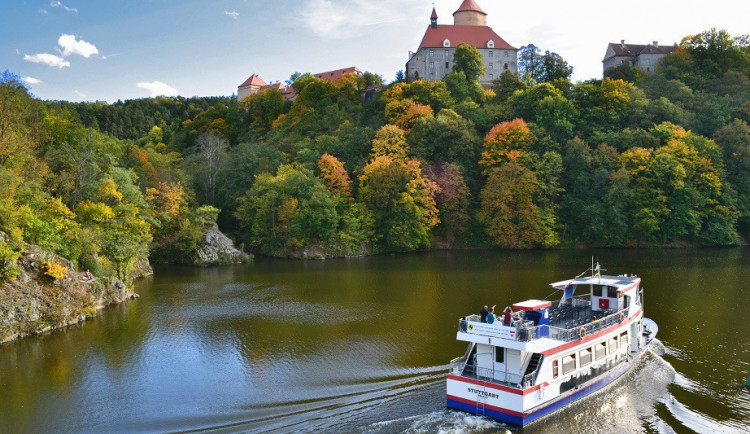 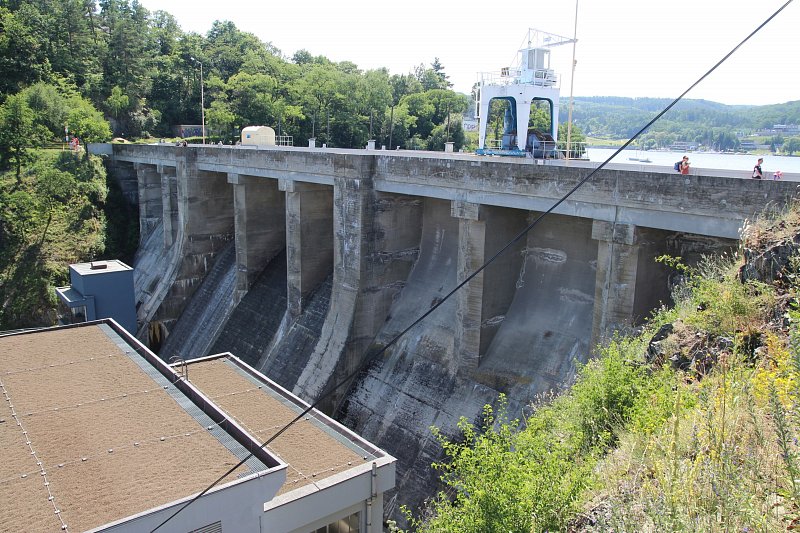 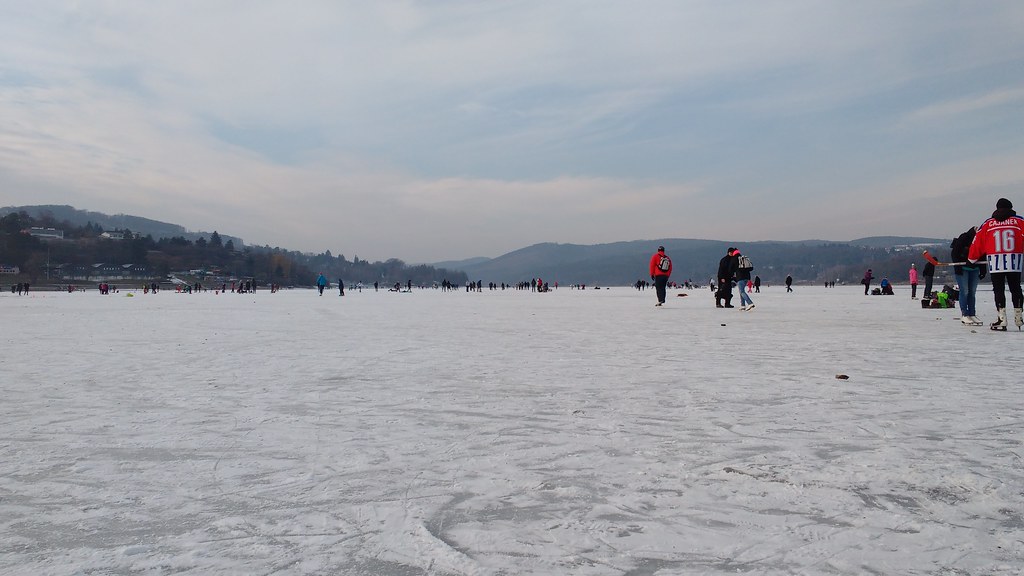 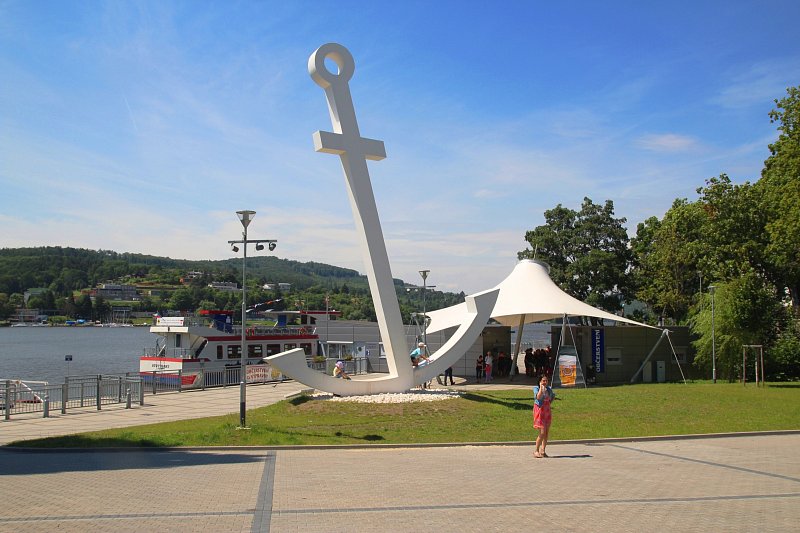 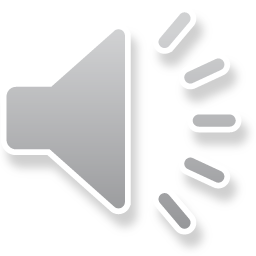 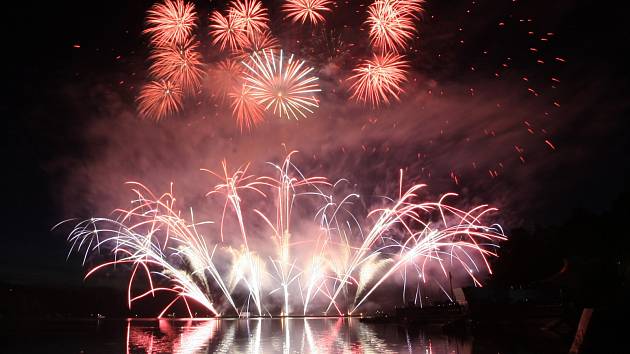 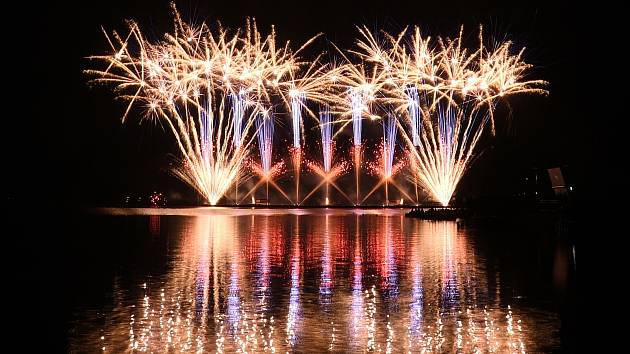 Ignis Brunensis
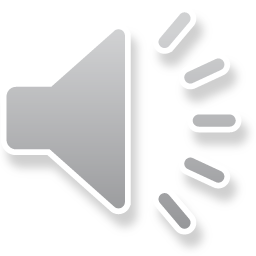 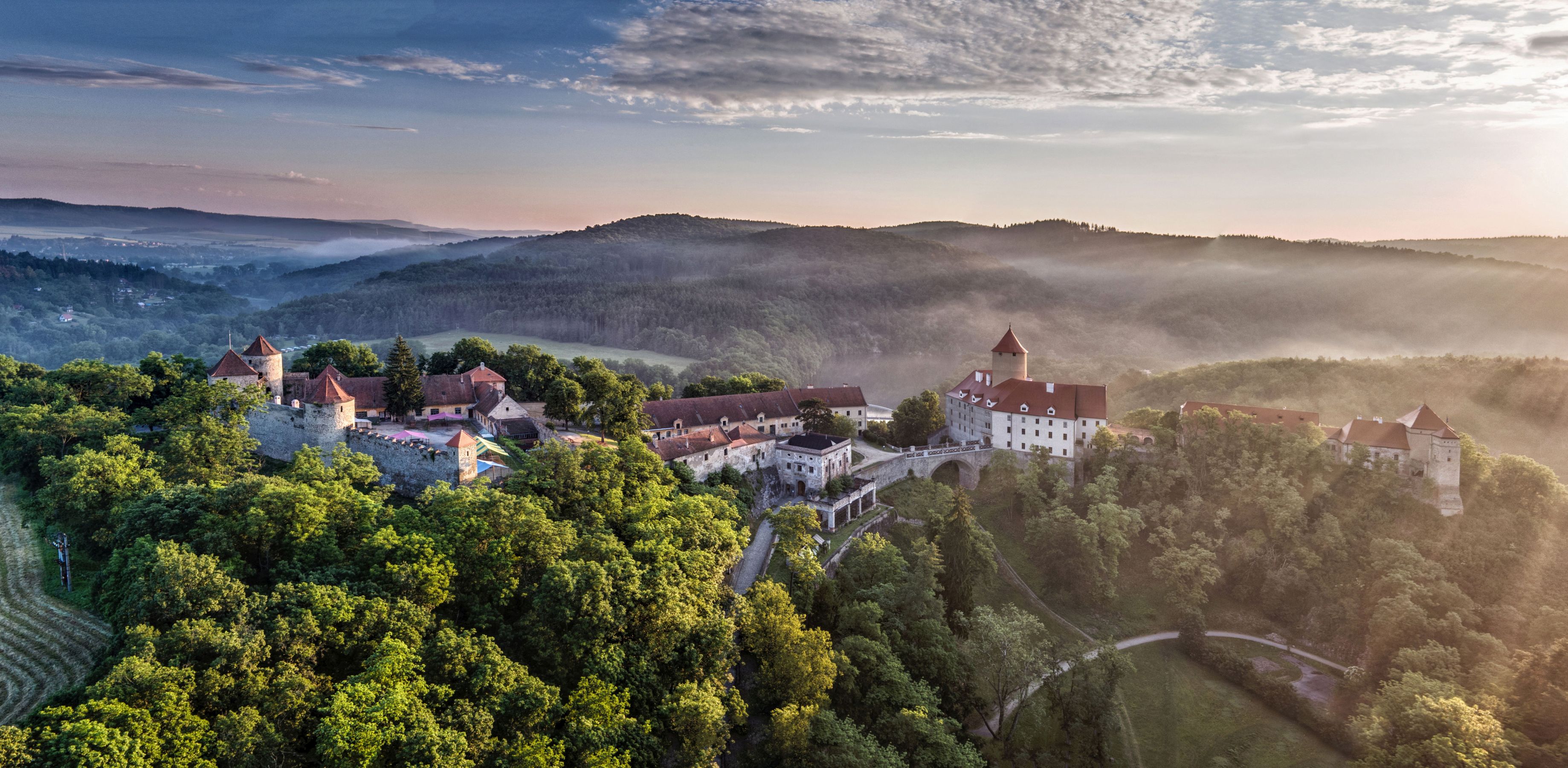 ヴェヴェジー城
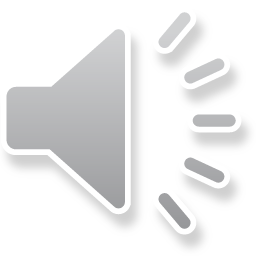 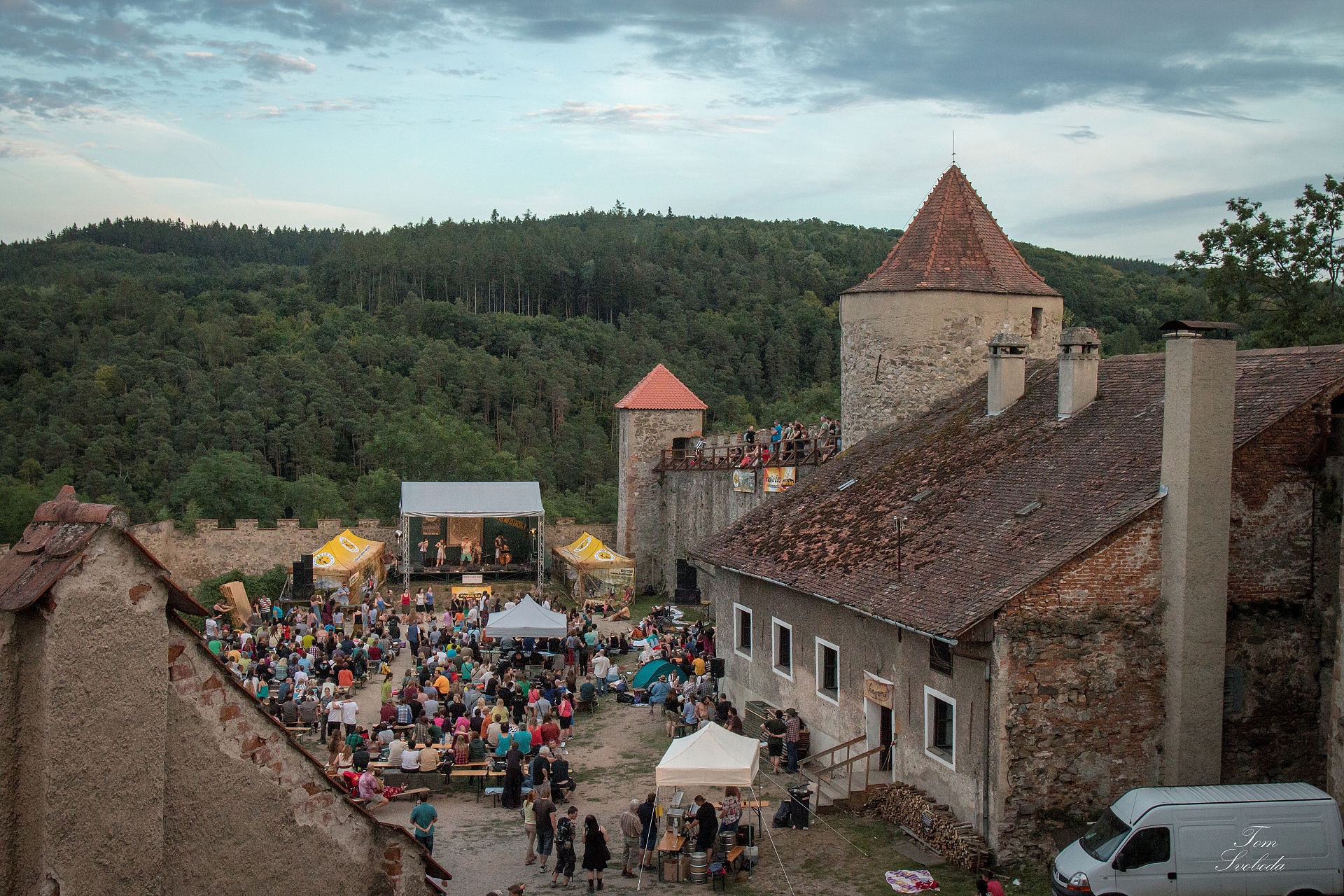 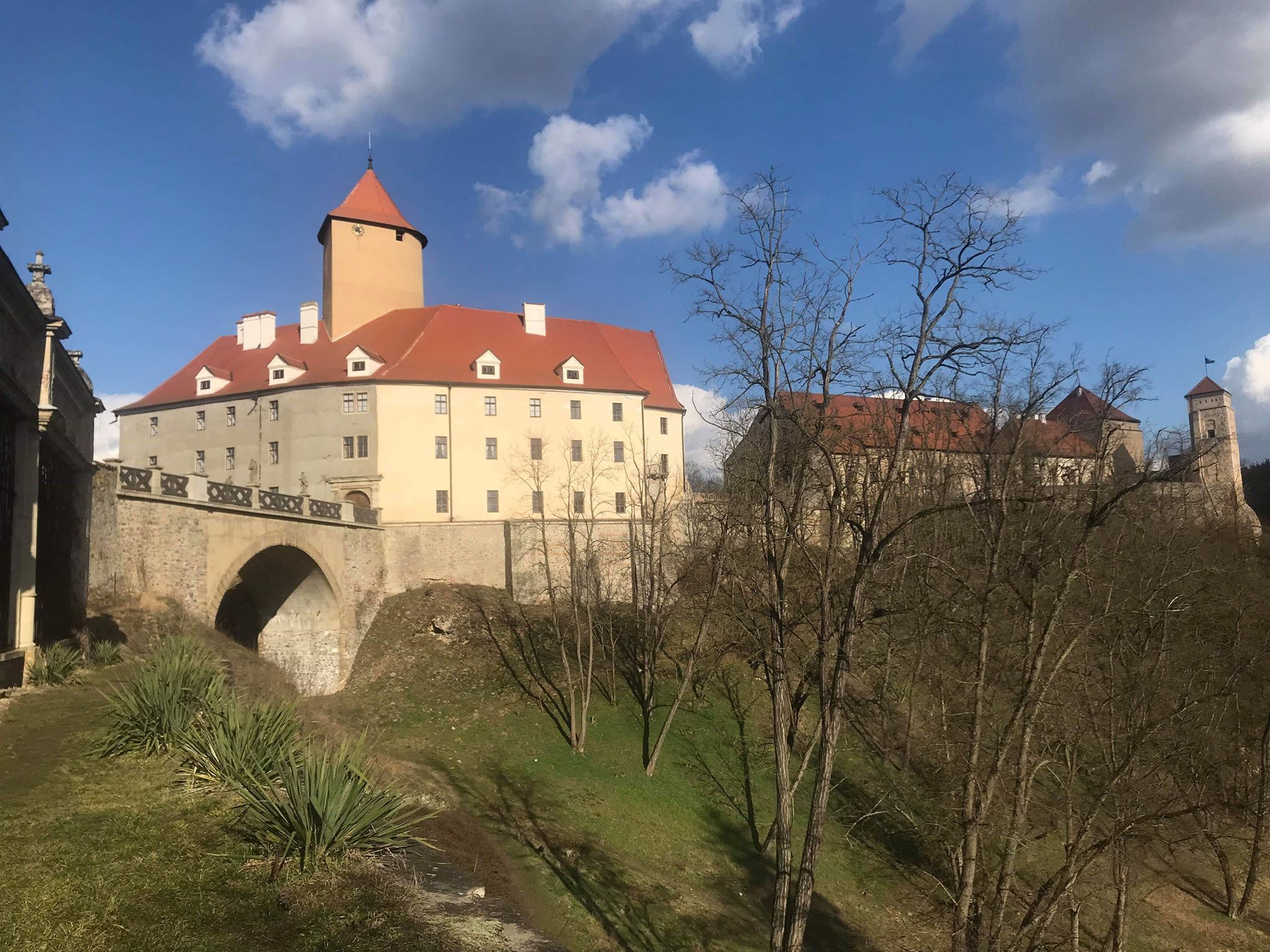 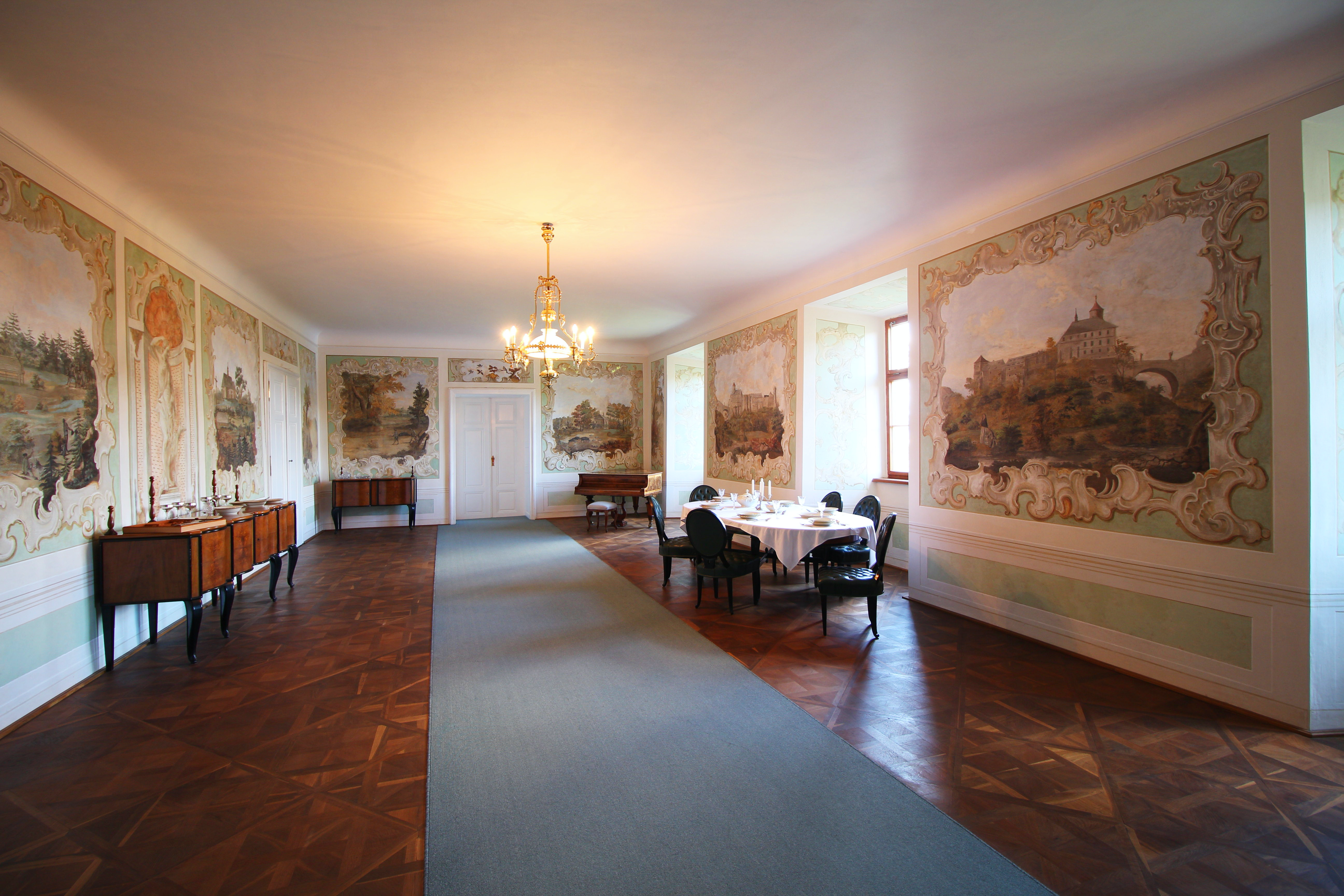 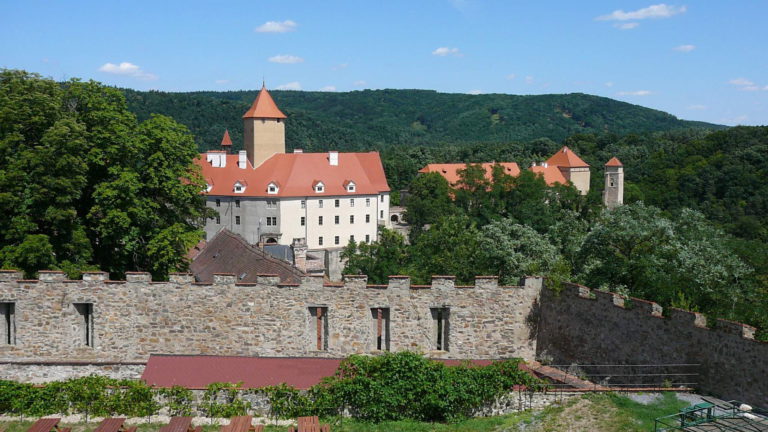 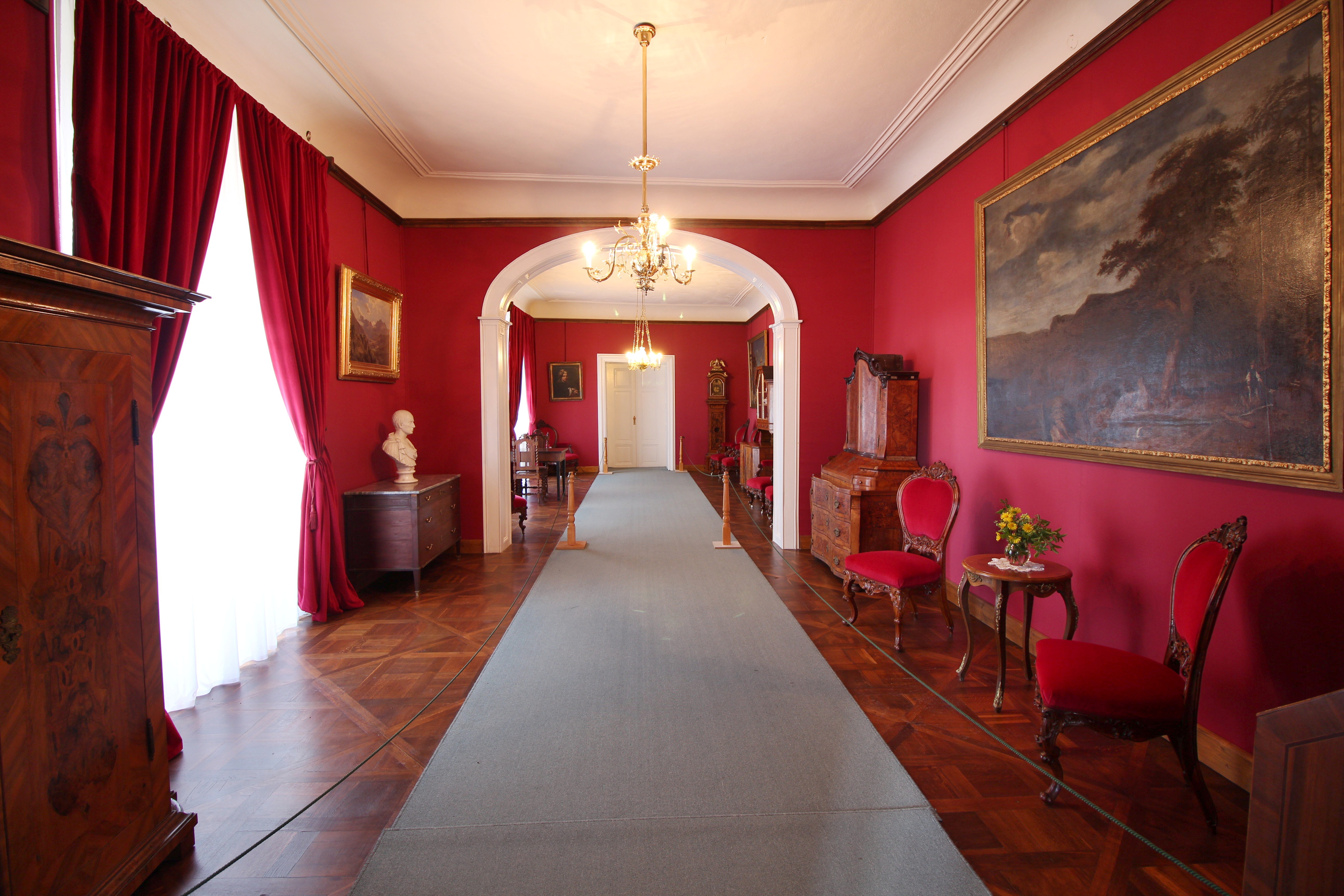 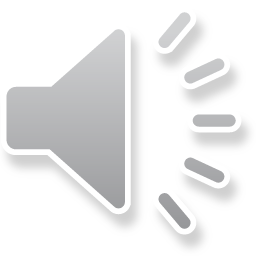 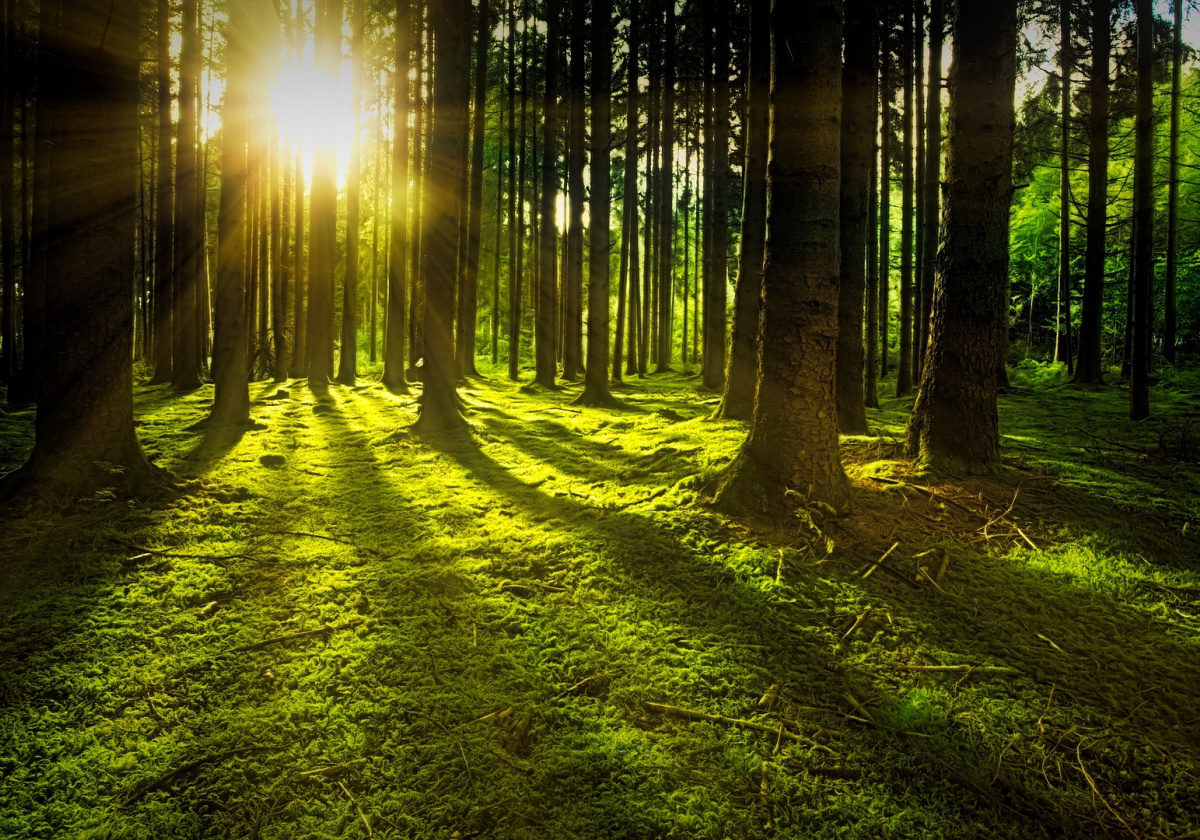 モラヴィアンカルスト
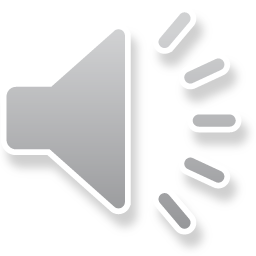 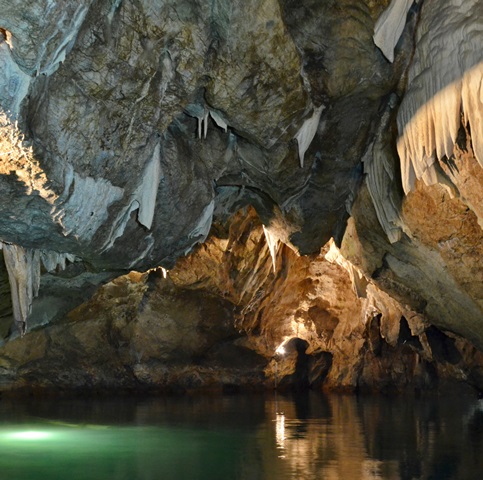 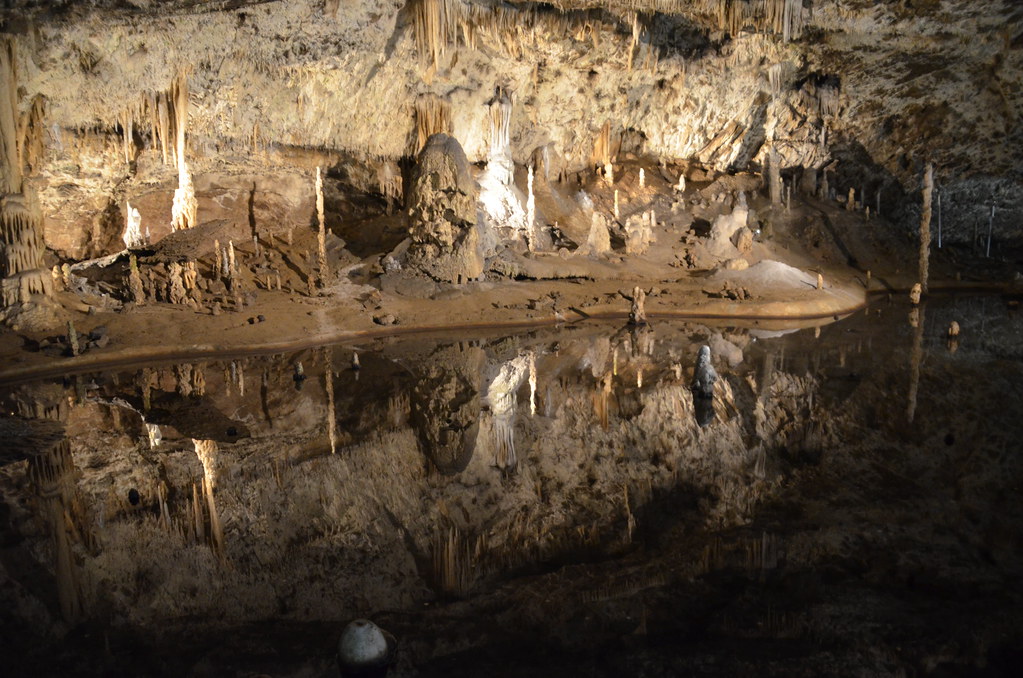 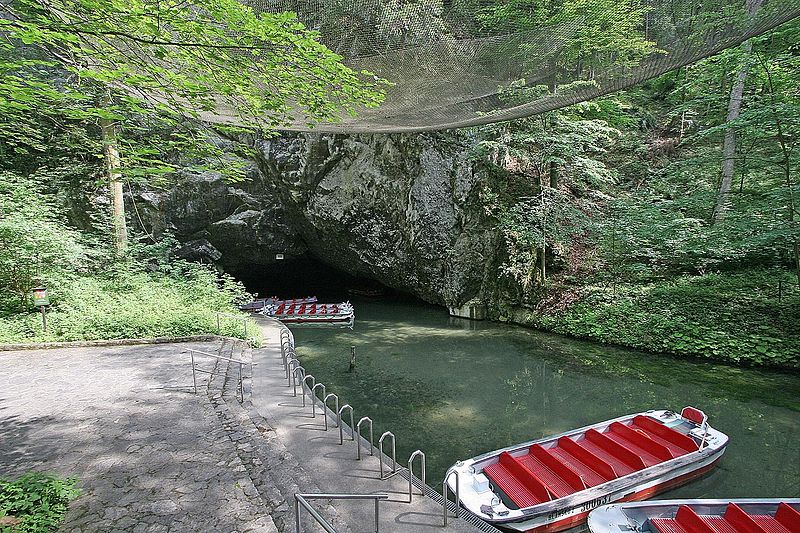 Punkevní jeskyně
プンクヴァ洞窟
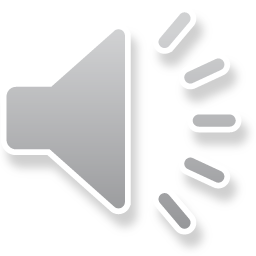 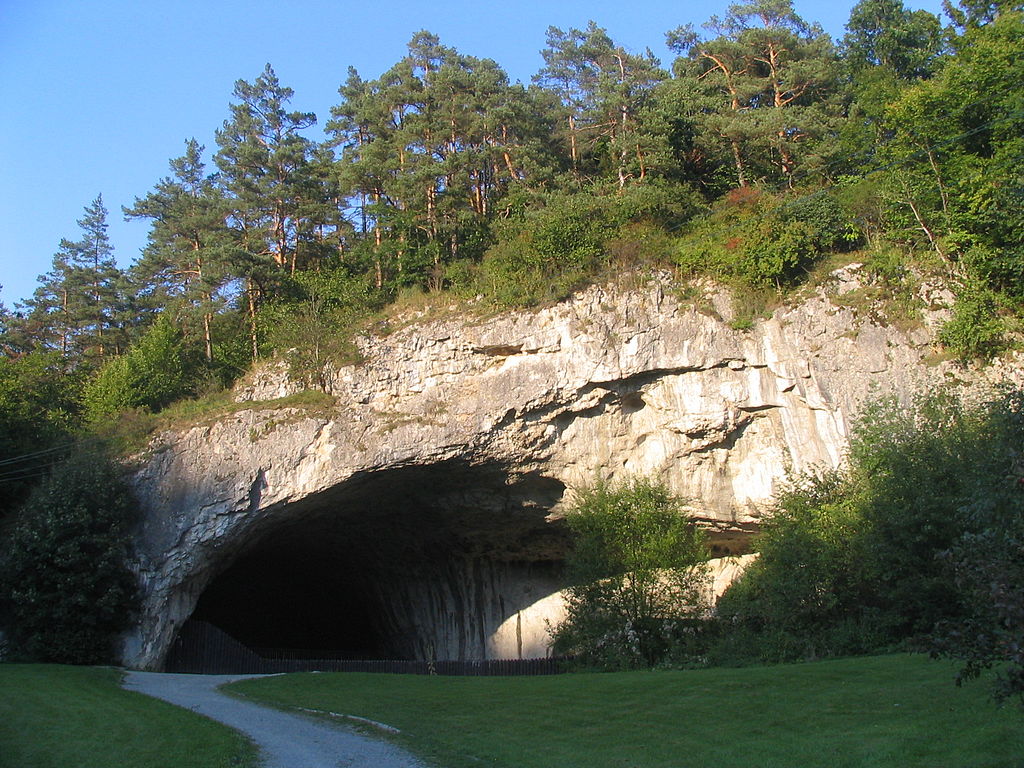 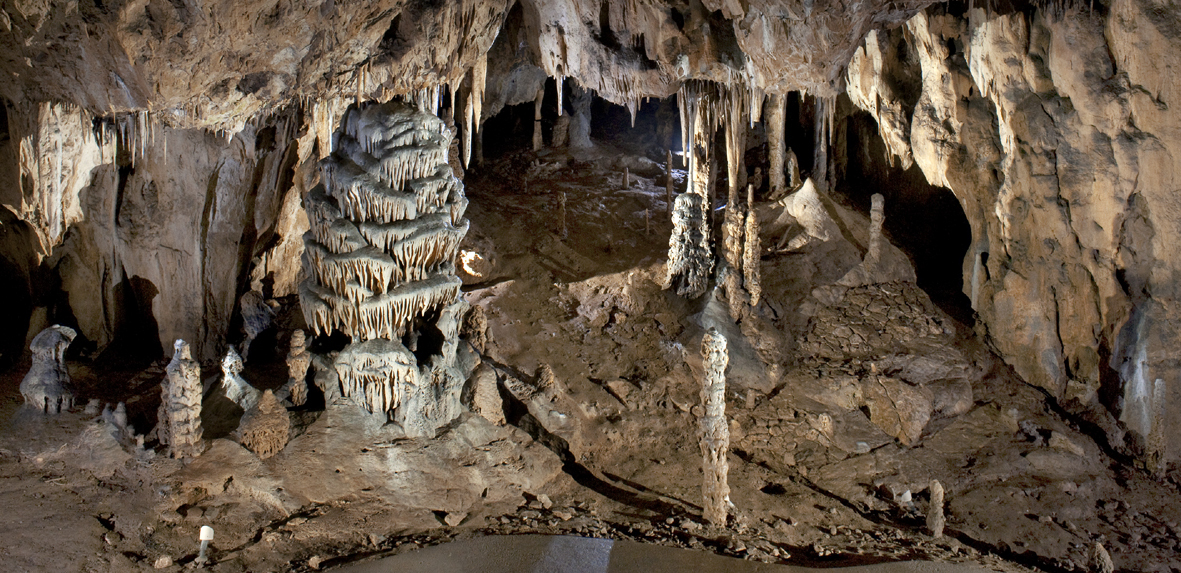 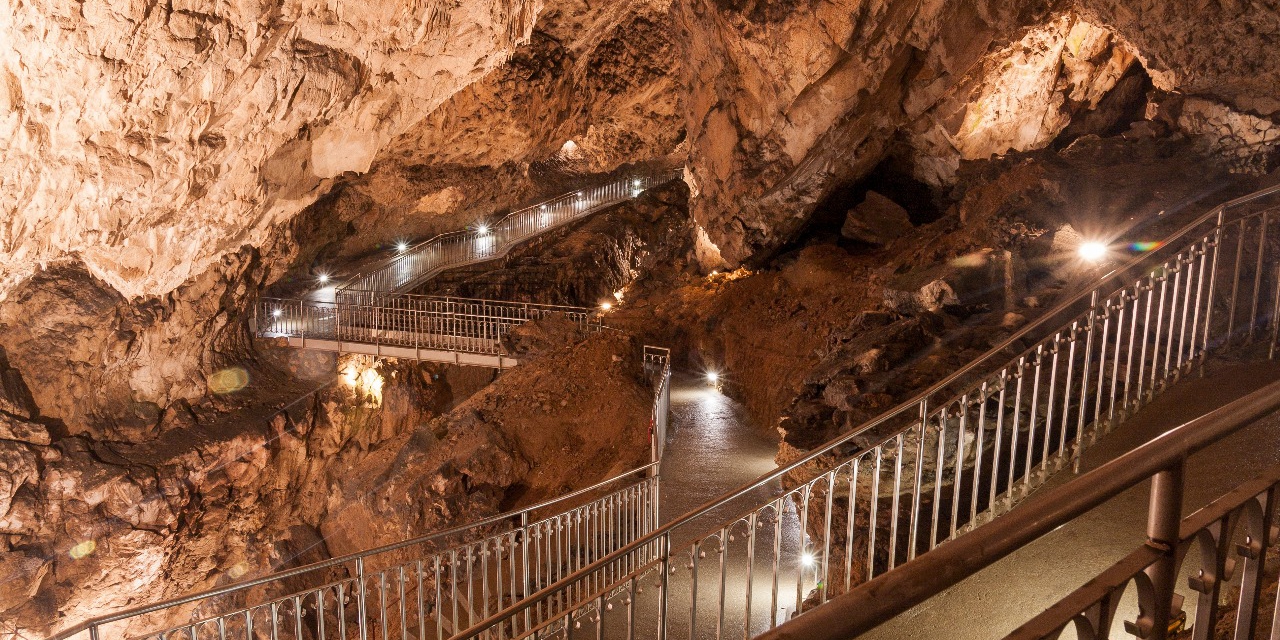 Sloupsko-sošůvské jeskyně難しすぎます。ごめんなさい。（スロウプスコショシューヴスケー洞窟）
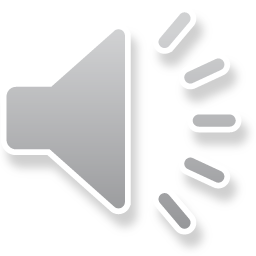 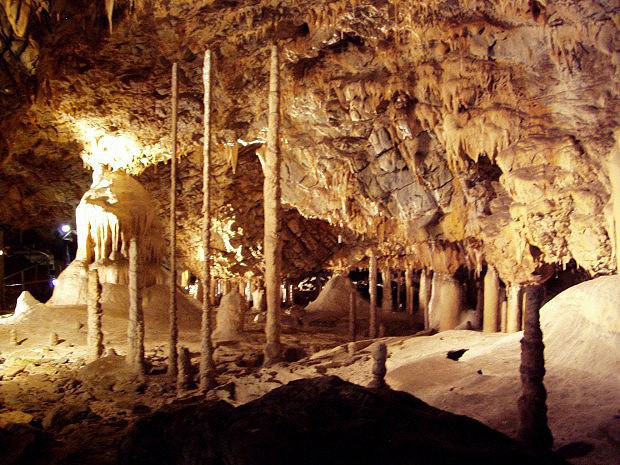 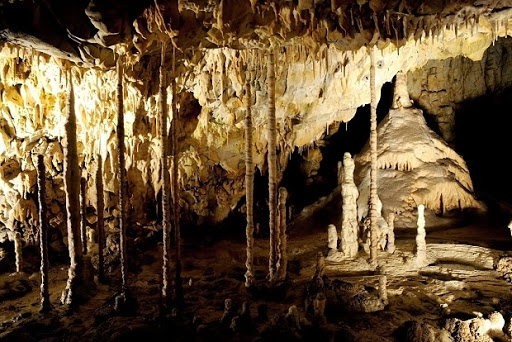 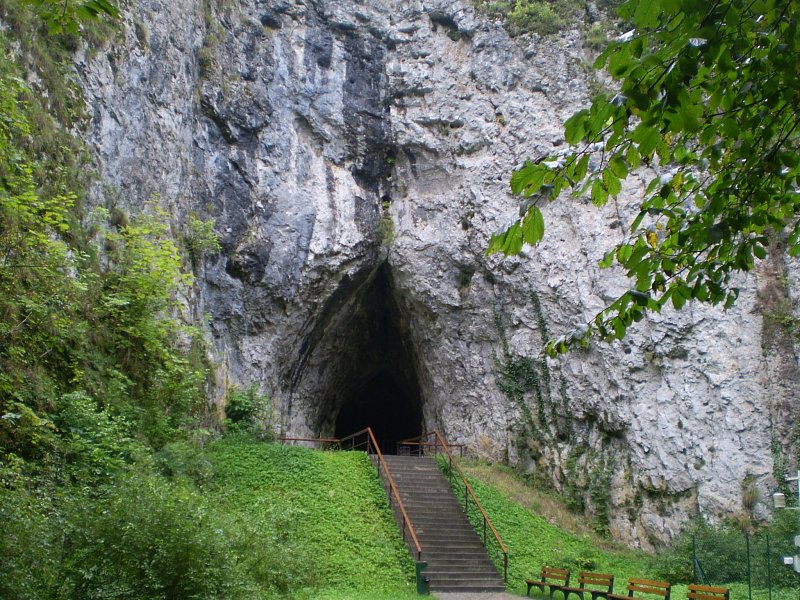 Kateřinská jeskyněカテジンスカー洞窟
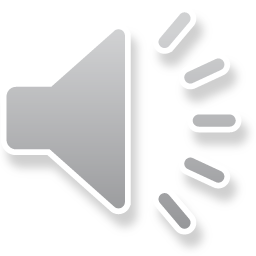 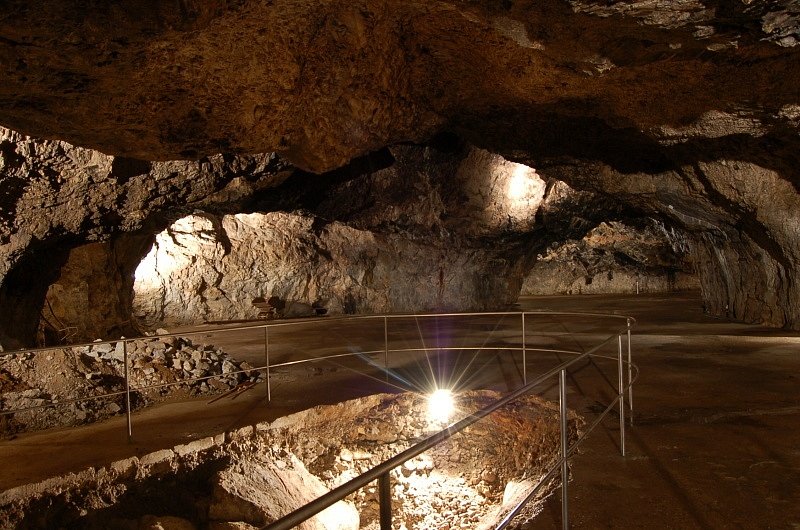 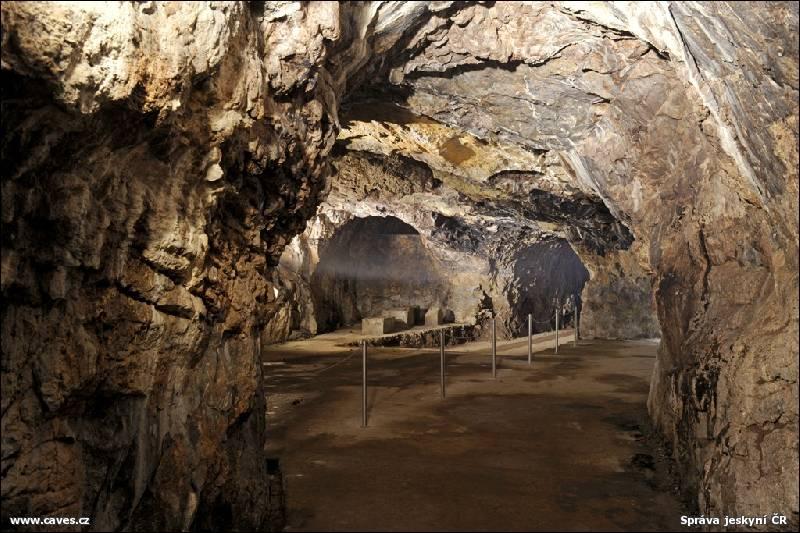 Výpustekヴィープステク
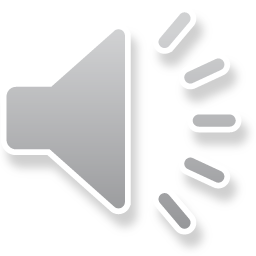 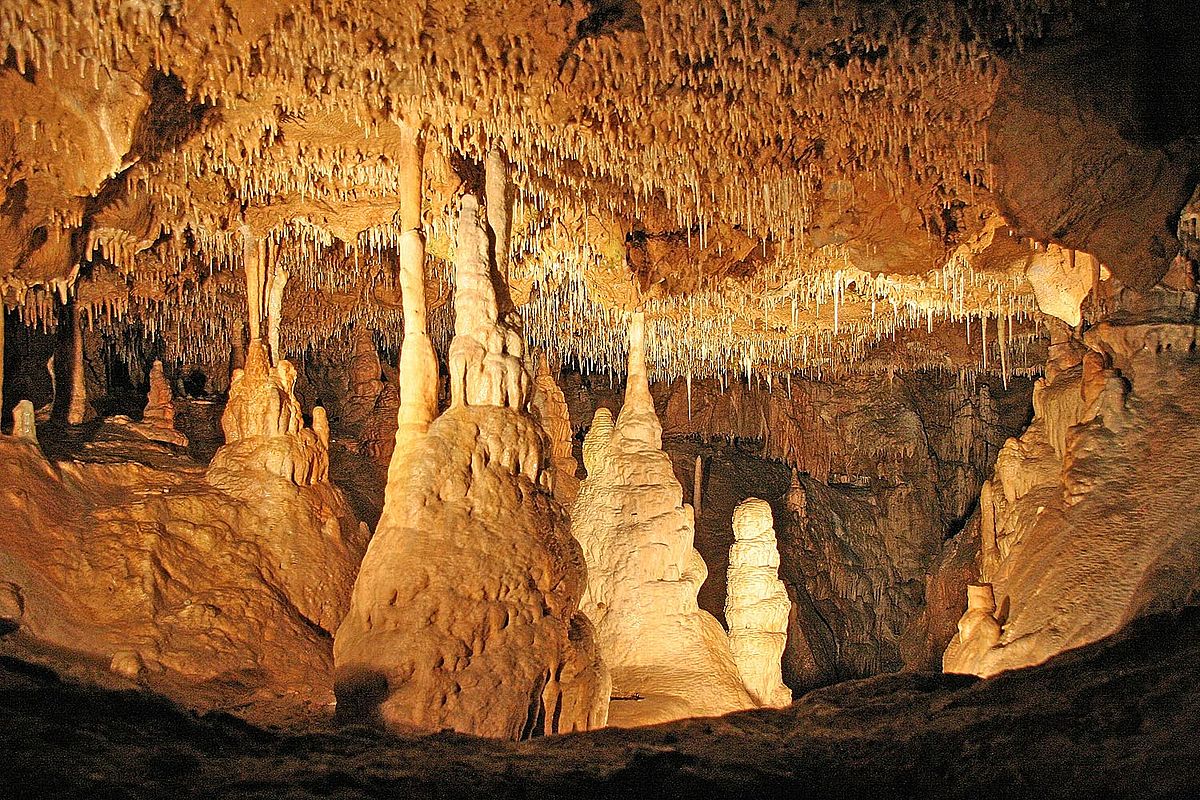 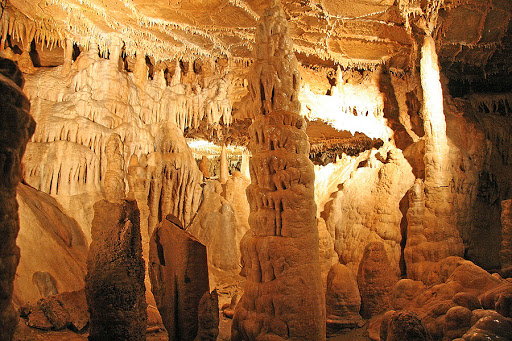 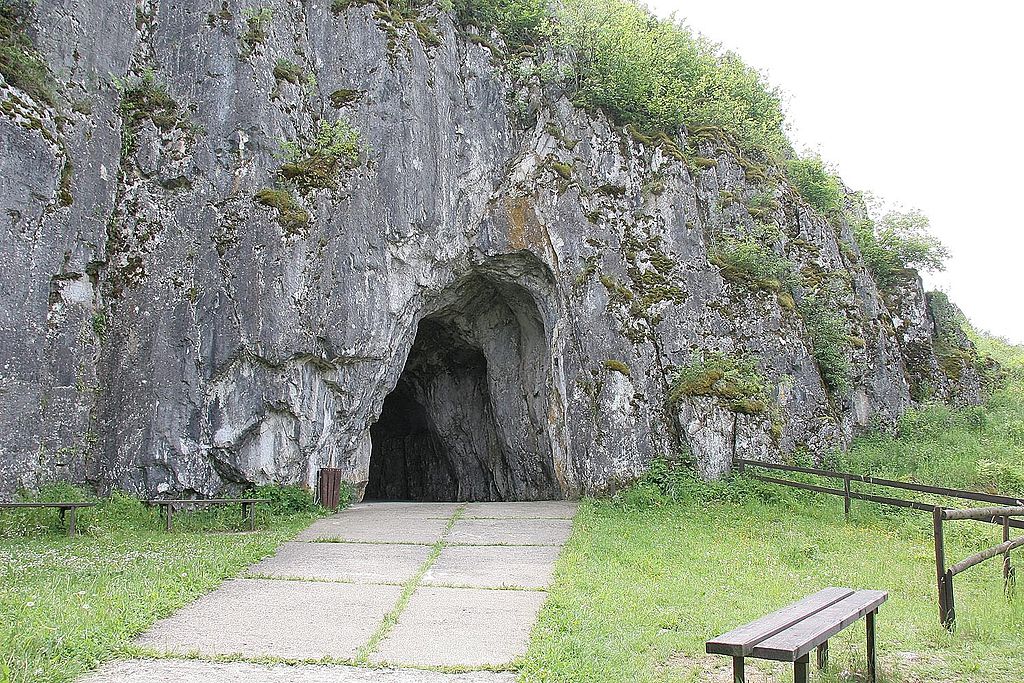 Balcarkaバルツァルカ
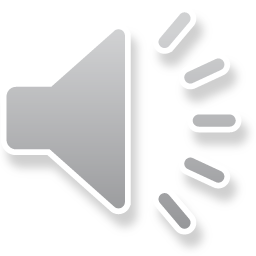 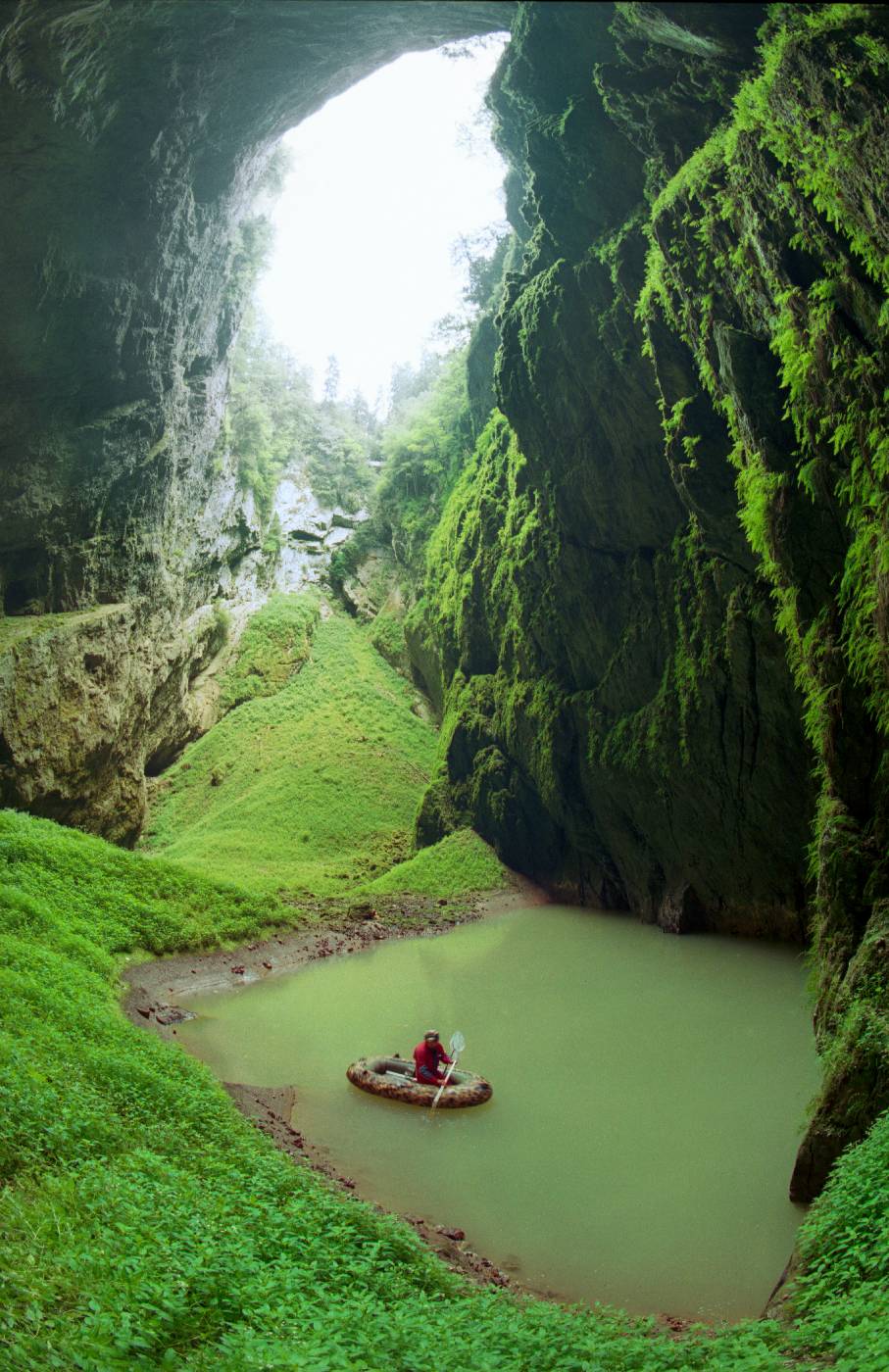 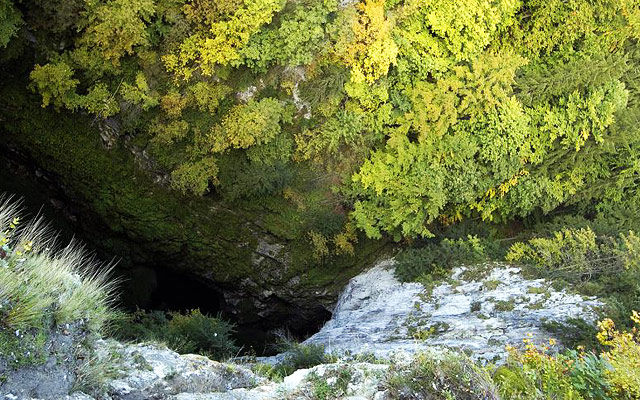 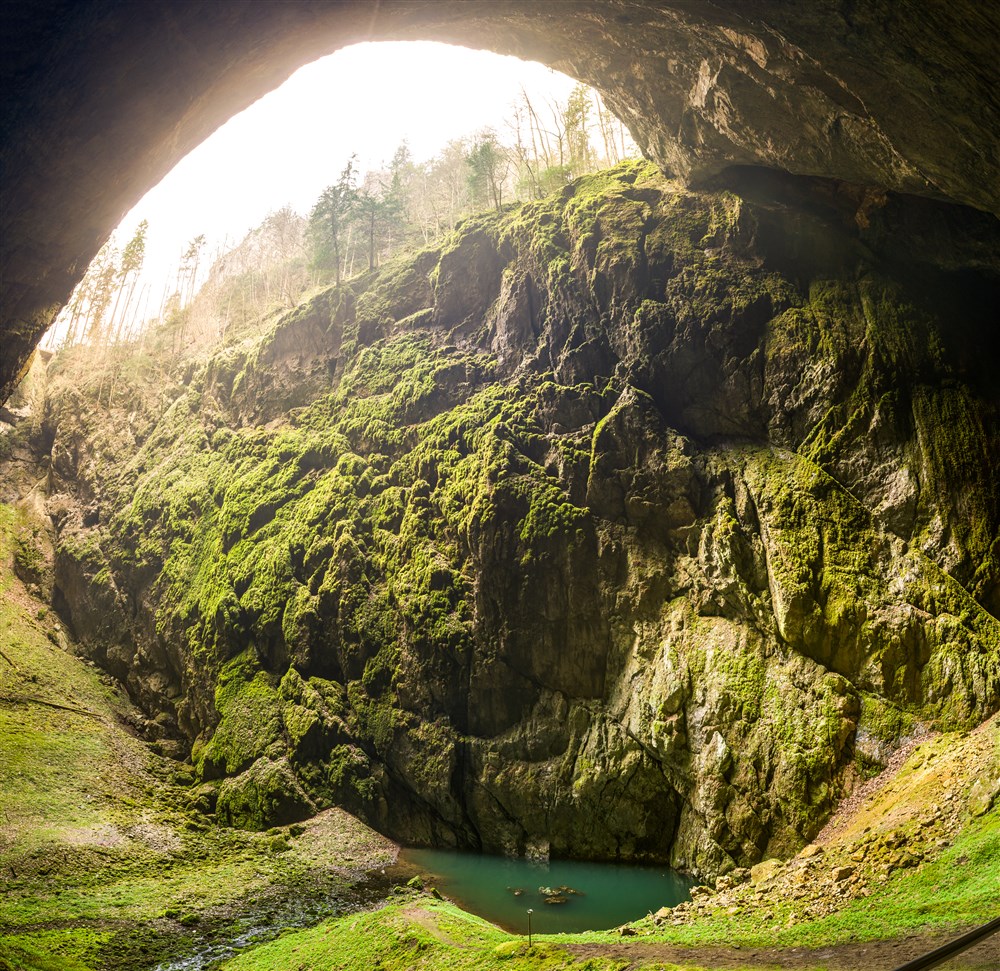 Macochaマツォカ深淵
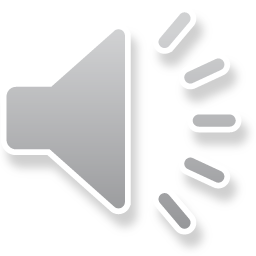 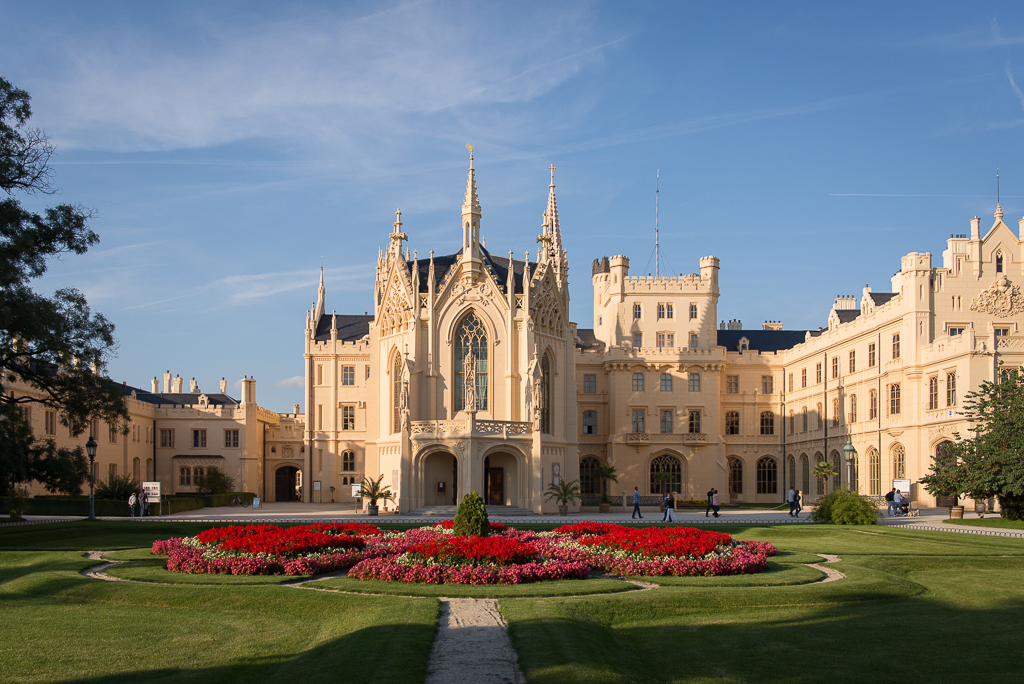 レドニツェ城
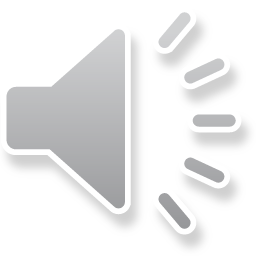 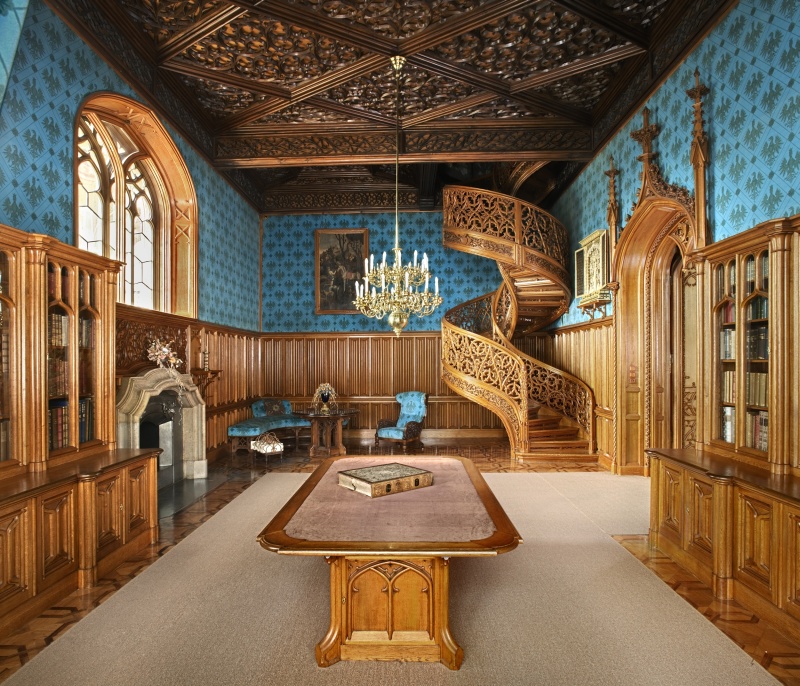 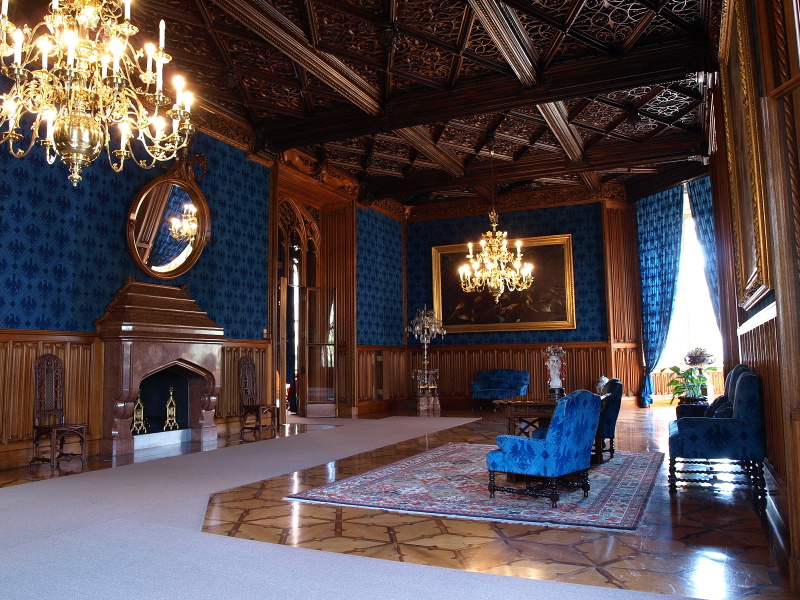 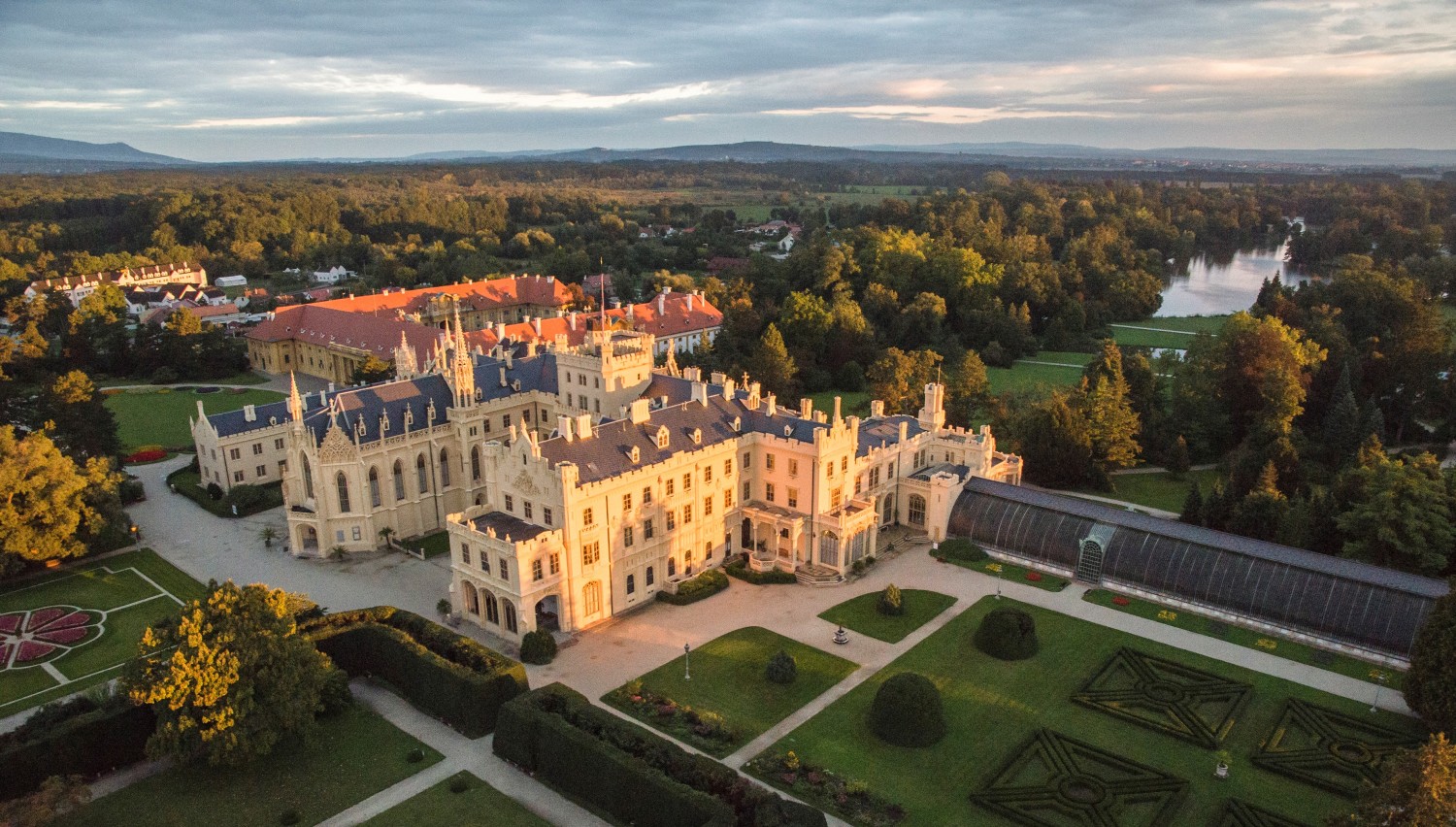 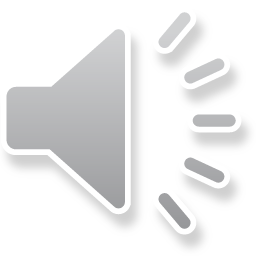 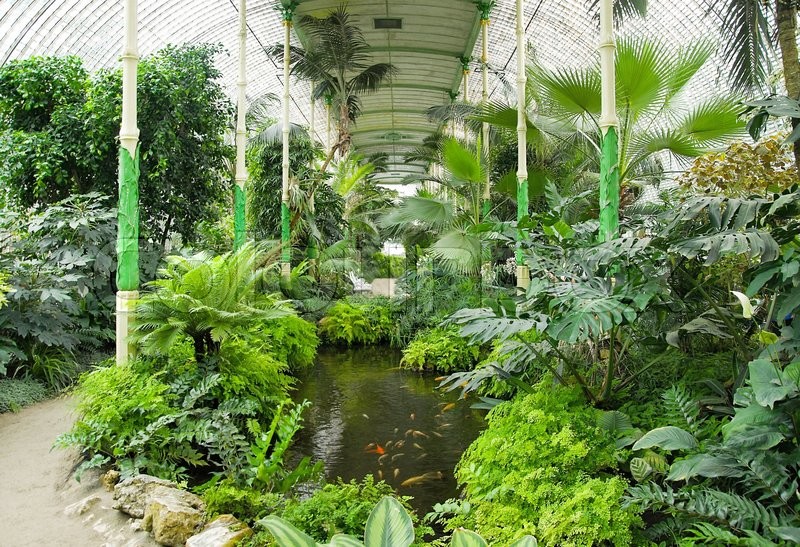 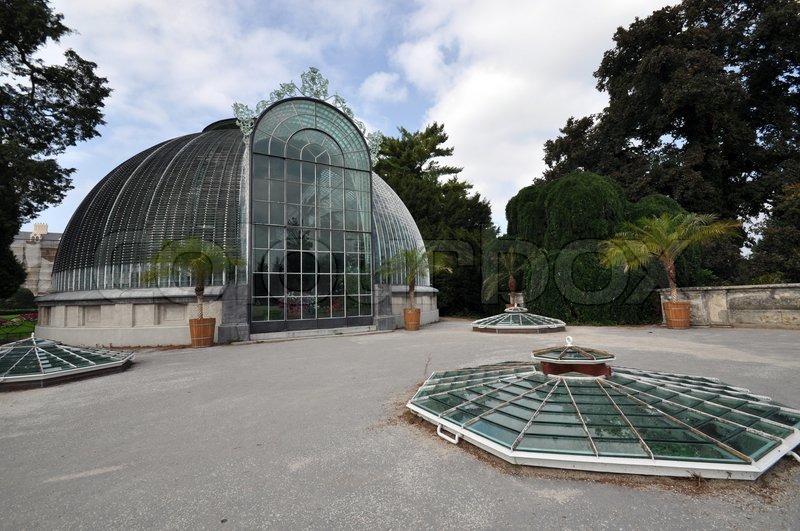 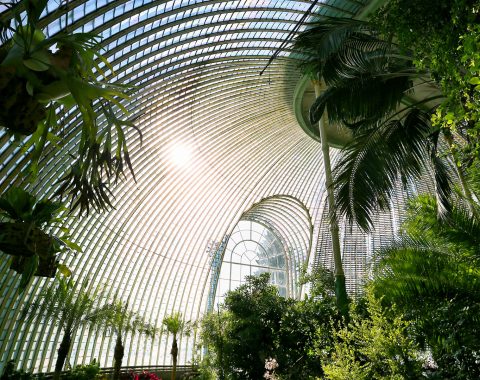 温室
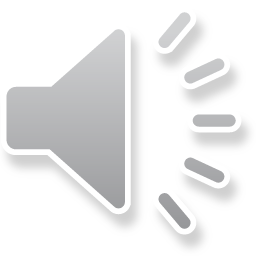 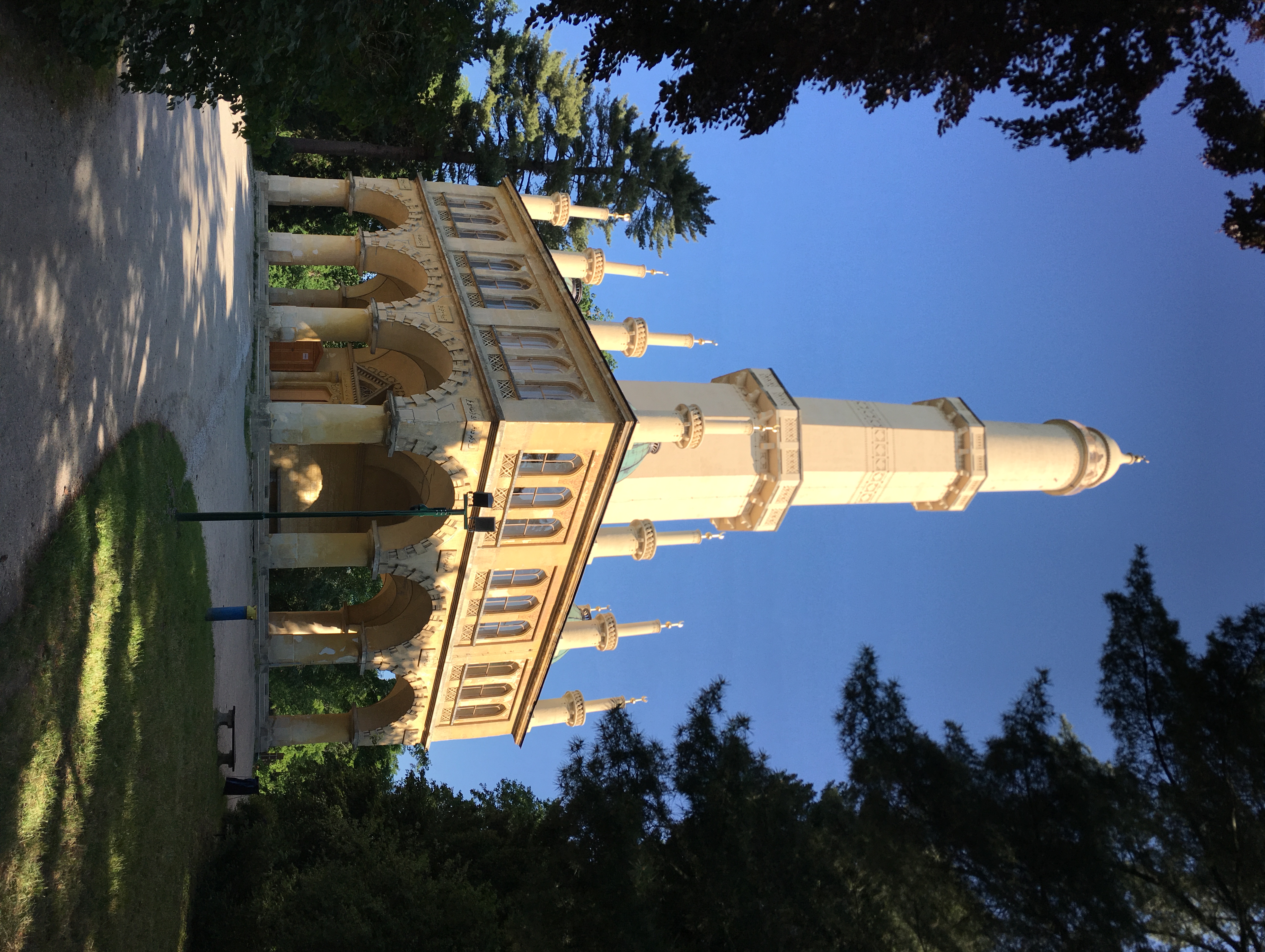 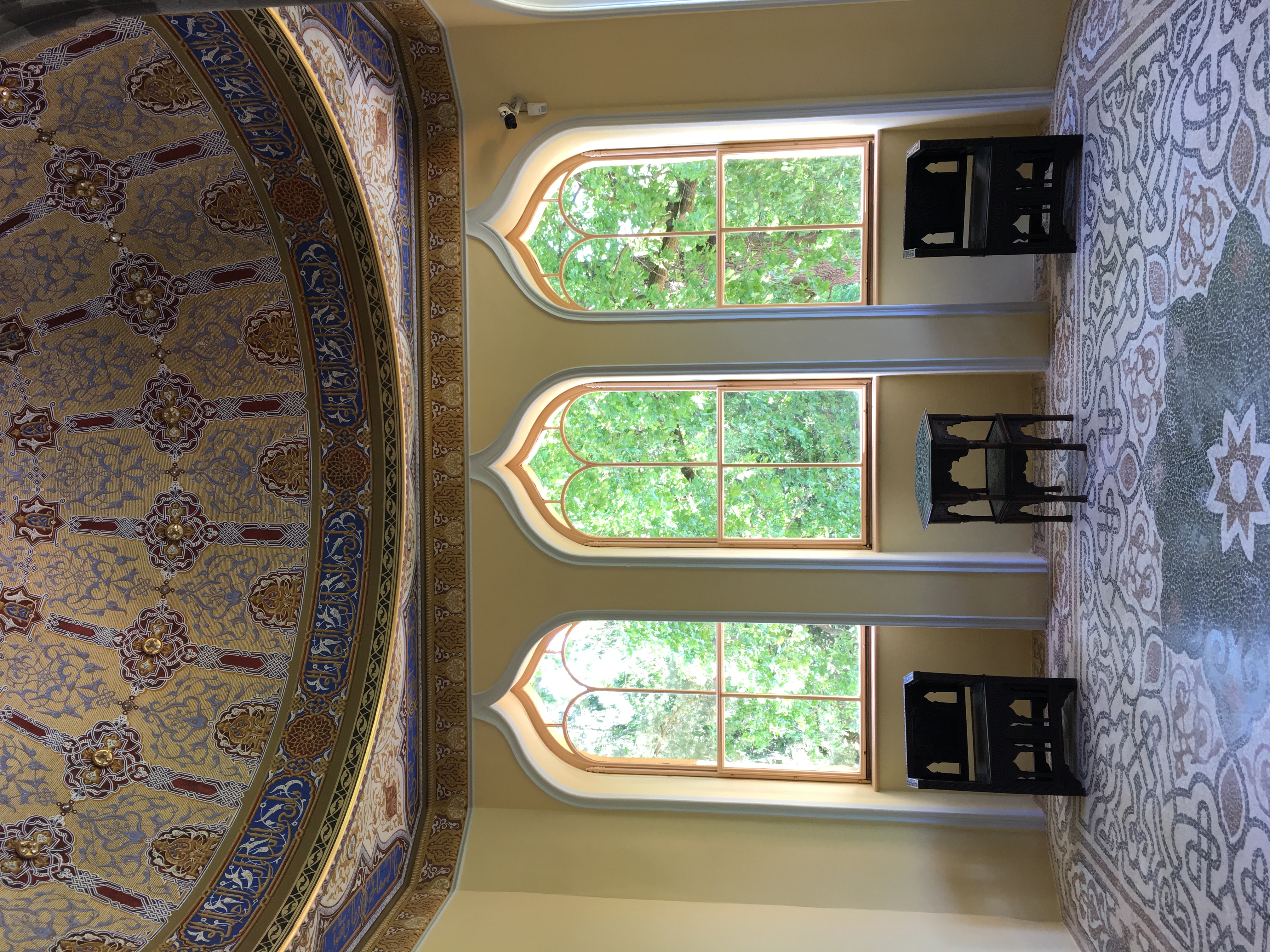 ミナレット
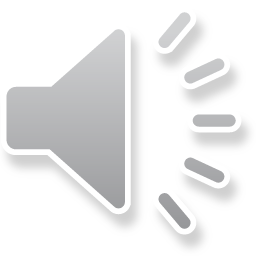 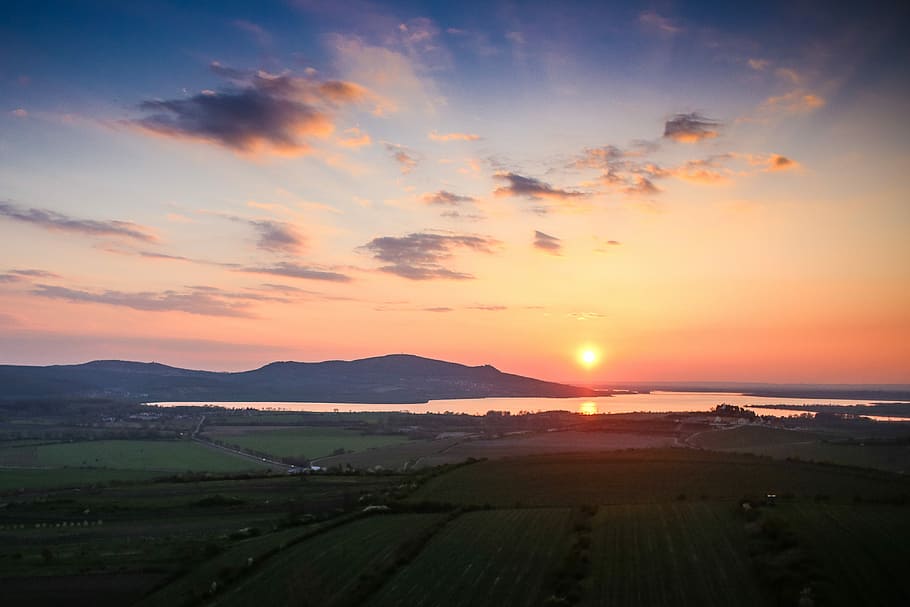 パーラヴァ
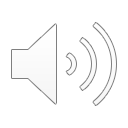 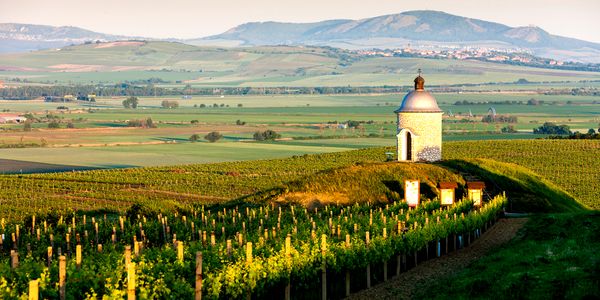 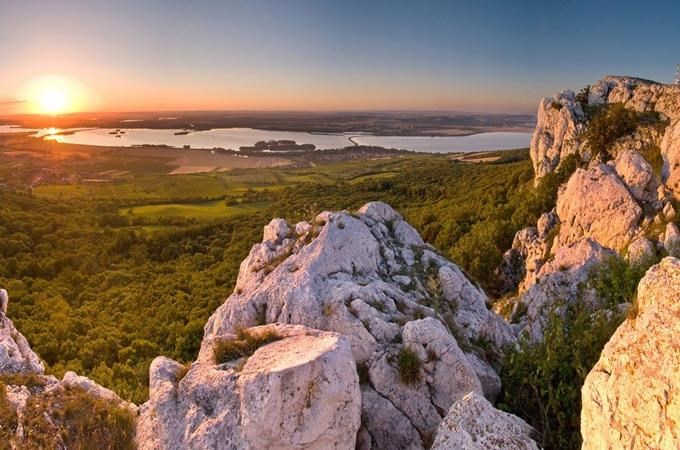 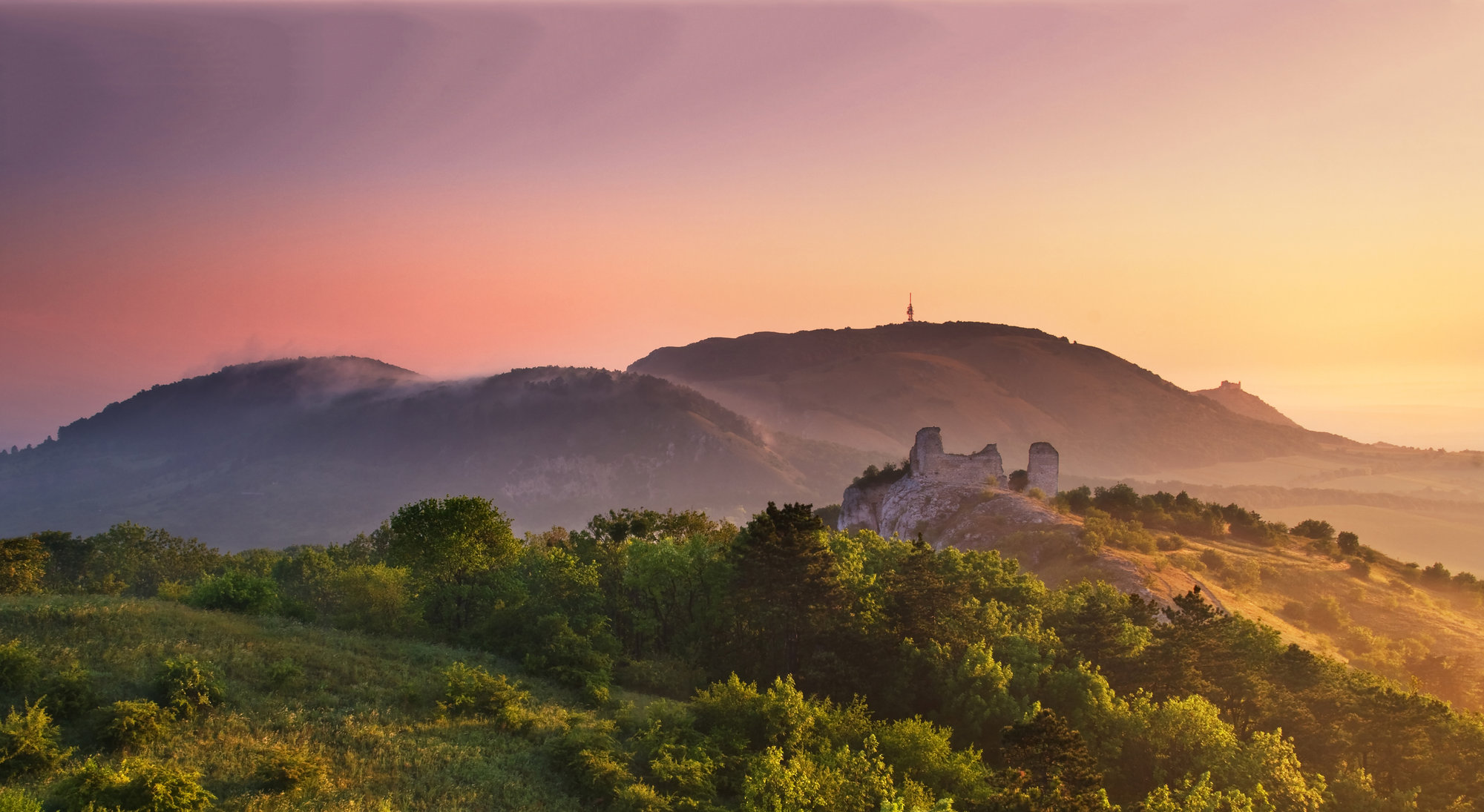 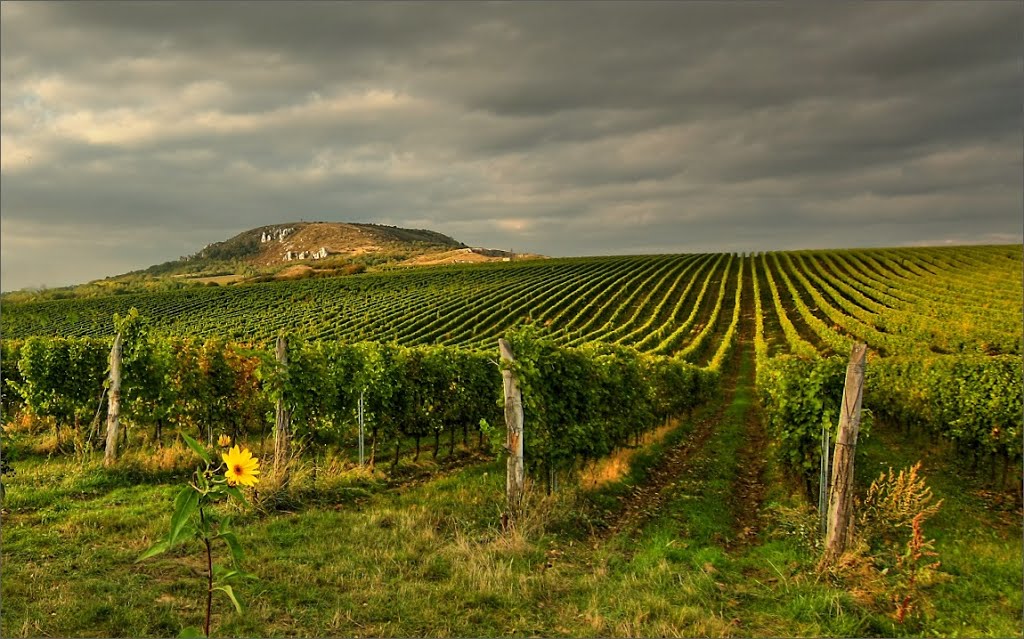 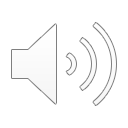 ご清聴ありがとうございました
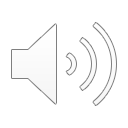